Вовчинецька гімназія Івано-Франківської міської ради
МЕТА ЗАКЛАДУ:
Створення сприятливого освітнього середовища для духовного, творчого, інтелектуального розвитку й самореалізації особистості дитини.
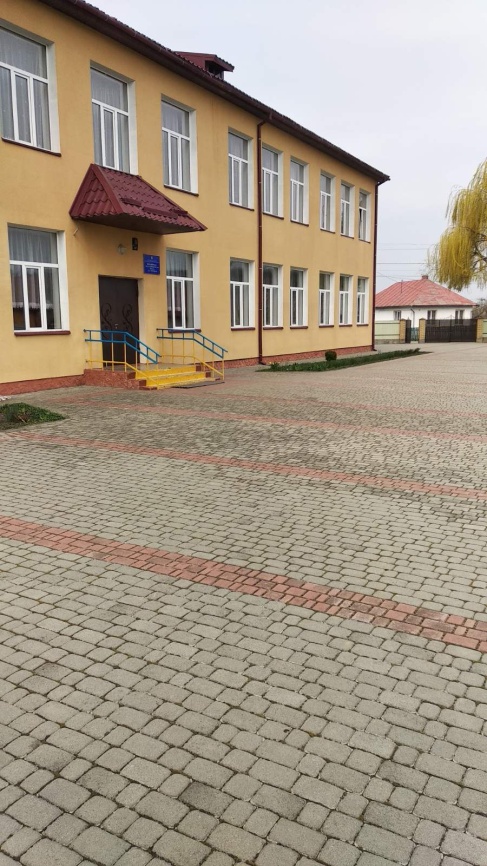 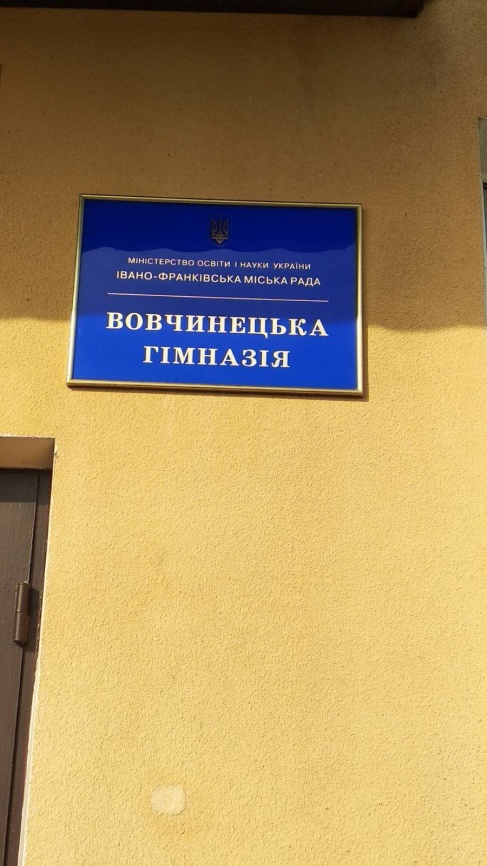 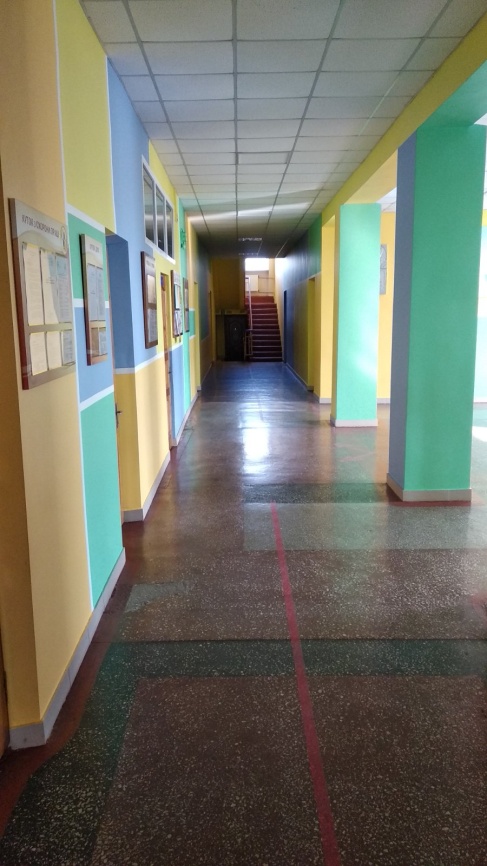 З історії гімназіїПерша згадка датується 1832 роком. Це була однокласна парохіальна школа, у якій заняття проводив священник.У 1875 році перейменована на школу «загальної системи», у якій навчалося 140 учнів. 
З 1907 року функціонувала «школа людова».У 1970 році збудовано теперішній навчальний корпус.3 1 квітня 1982 року школа перейшла в підпорядкування міського відділу освіти Івано-Франківської міської ради. До цього була в підпорядкуванні відділів освіти Богородчанського та Івано-Франківського (Тисменицького) районів.3 28 січня 2021 року перейменована на Вовчинецьку гімназію Івано-Франківської 
міської ради(Рішення міської ради від 28.01.2021 р., № 12-4).
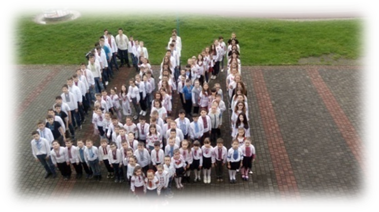 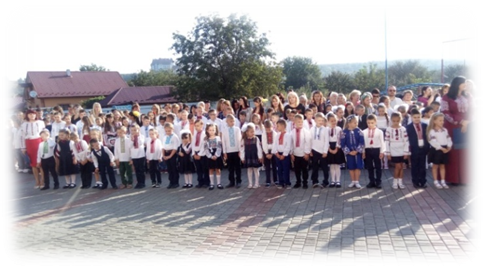 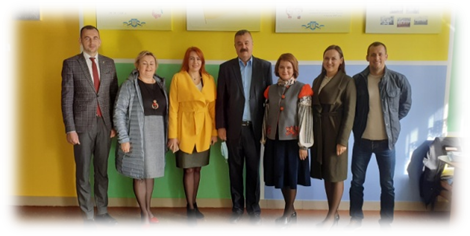 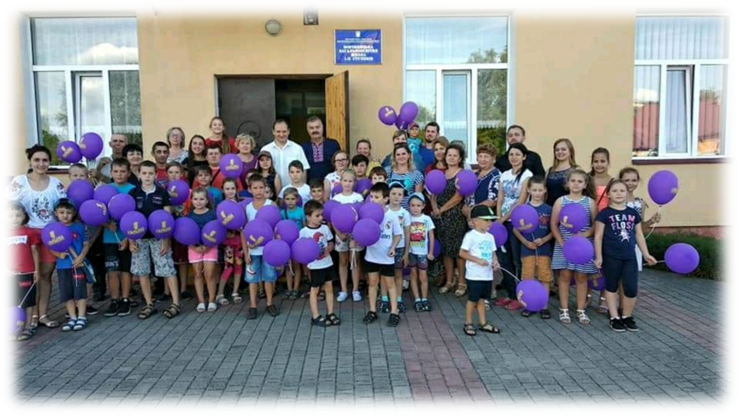 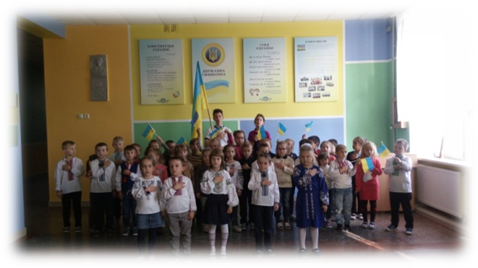 Освітнє середовище закладу освіти
Заклад освіти забезпечує комфортні та безпечні умови для навчання та праці всіх учасників освітнього процесу та працівників закладу. Наявний спортивний майданчик, безпечний для учнів. Озеленення території створює приємний естетичний фон.
У закладі освіти забезпечено комфортний повітряно-тепловий режим, належне освітлення, облаштування та утримання санітарних вузлів, дотримання питного режиму та інших аспектів забезпечення безпеки та якісного освітнього процесу. Навчальні кабінети та приміщення обладнано відповідно до вимог законодавства та освітньої програми, у більшості забезпечені інтерактивними засобами навчання та навчальним обладнанням.
Здійснюється регулярний моніторинг за станом засобів навчання та обладнання.Реалізовано проєкт«Світ інновацій у Вовчинецькій гімназії»Встановлено п’ять інтерактивних дощок зпроекторами у кабінетах 2а,2б,2в, 1а, 5 та інформатики
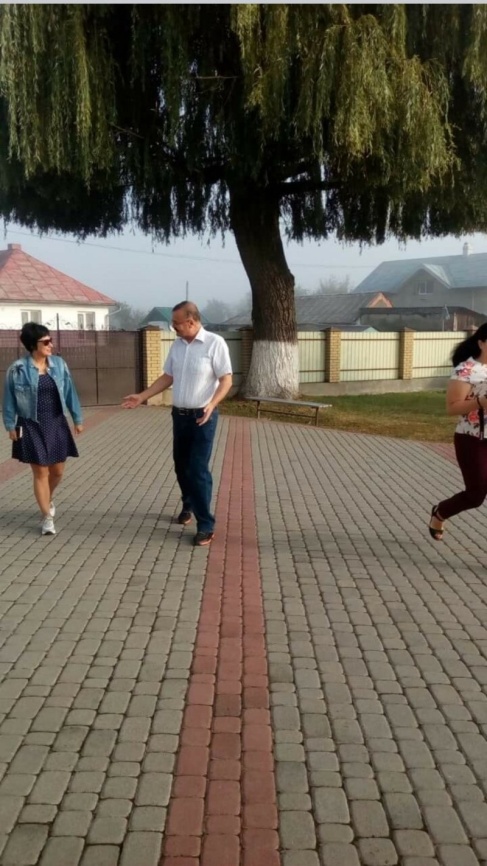 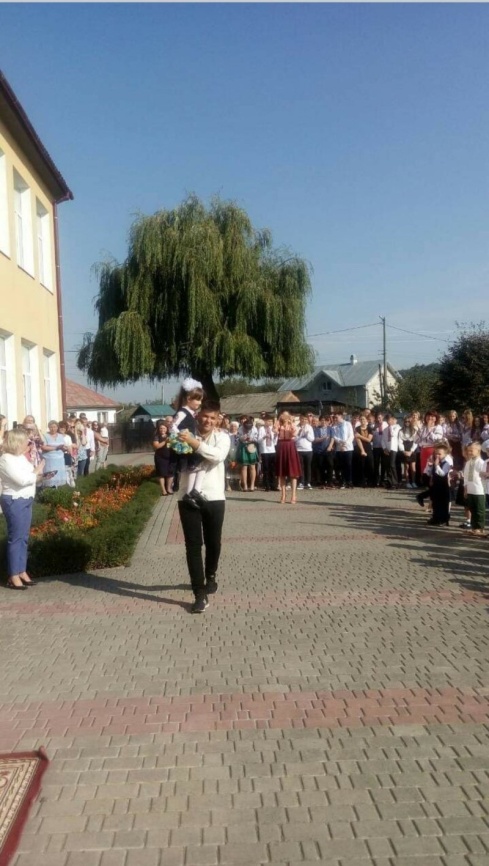 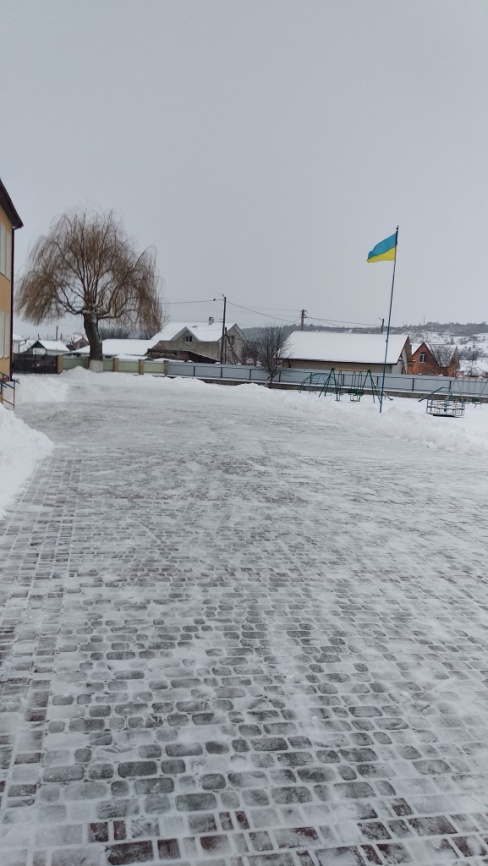 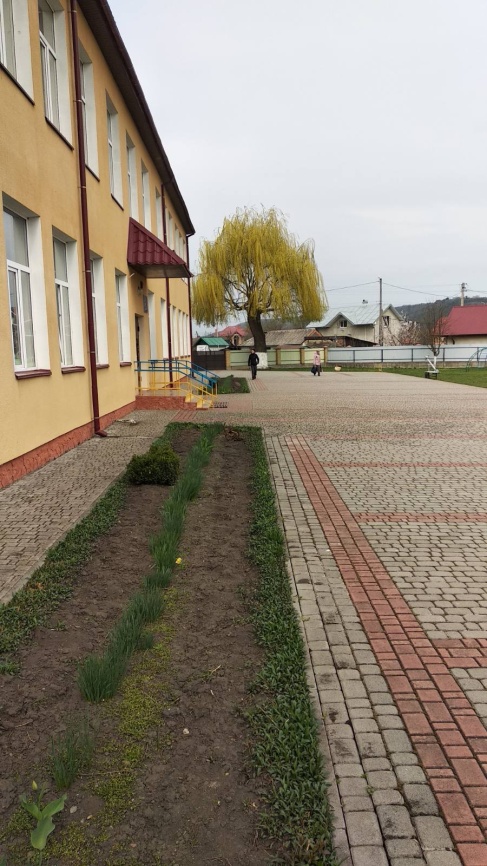 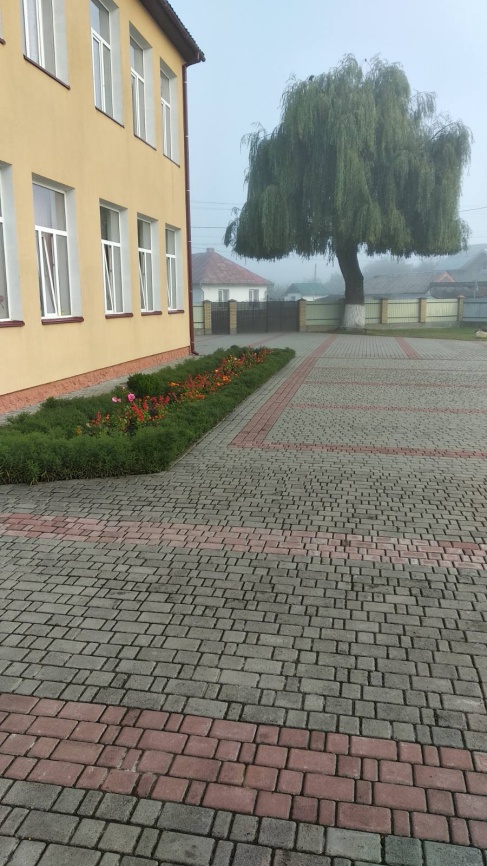 Проблемне питанння
Підвищення результативності роботи педагогічного колективу  шляхом удосконалення педагогічної майстерності вчителів, творчого підходу до організації навчально-виховного процесу.
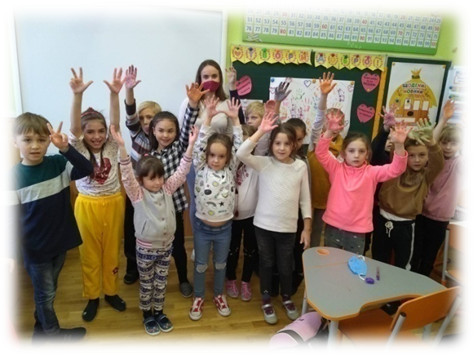 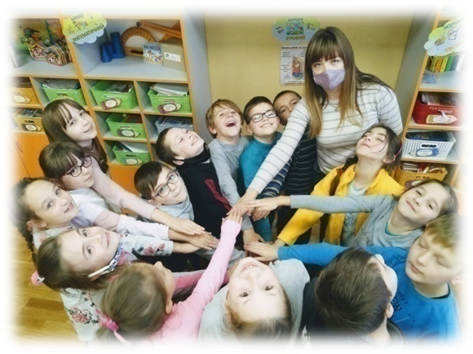 Мета закладу
Забезпечити розкриття творчого потенціалу здобувачів освіти, їх розвитку, самореалізації, формуванню соціальних і життєвих компетентностей.
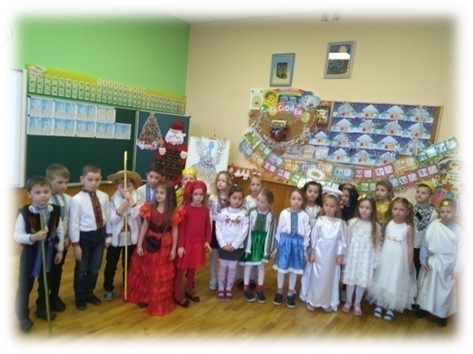 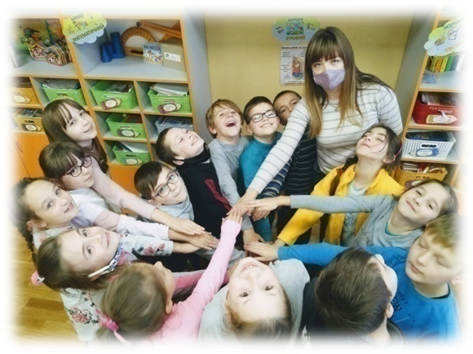 Завдання закладу
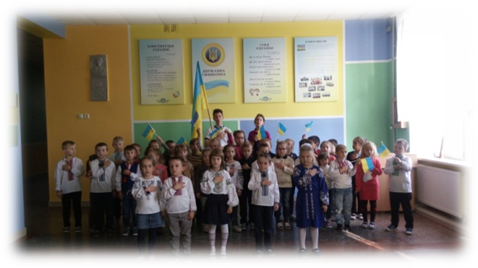 Сприяння навчальній та творчій діяльності учнів;- формування особистості з глибоко усвідомленою громадянською позицією;- забезпечення комплексного виховного впливу на учнів шляхом їх залучення до усвідомленої і систематичної
 участі у вирішенні важливих питань класу та гімназії;- формування ініціативної, здатної приймати
 нестандартні рішення, особистості;- забезпечення умов для навчання та перебування вихованців у гімназії, захист їхніх прав та
 розвиток інтересів;- створення широкого поля можливостей для самореалізації учнів у конкретних справах;- виховання почуття гідності, навчання досягти індивідуальної та суспільної мети;- відвертати дітей від асоціальних форм поведінки;- турбота здобувачів освіти про власне здоров’я.
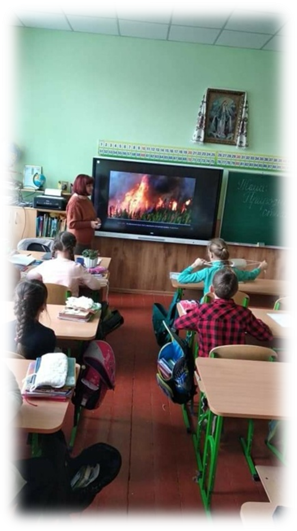 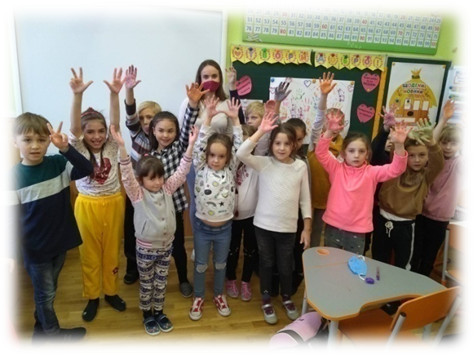 Методична робота з вчителями  в нашій  гімназії спрямована на формування професійної компетентності, збереження та розвиток творчого потенціалу всього колективу, вироблення інноваційного стилю діяльності, упровадження інноваційних технологій у навчально-виховний процес.Головним у методичній роботі є надання реальної, дієвої допомоги вчителям у процесі розвитку їхньої майстерності як органічного поєднання професійних знань, навичок, вмінь, а також сприяння професійному вдосконаленню особистості педагога, стимулювання творчості вчителя, який веде пошуки шляхів збагачення й розвитку змісту, форм і методів навчально-виховної роботи.
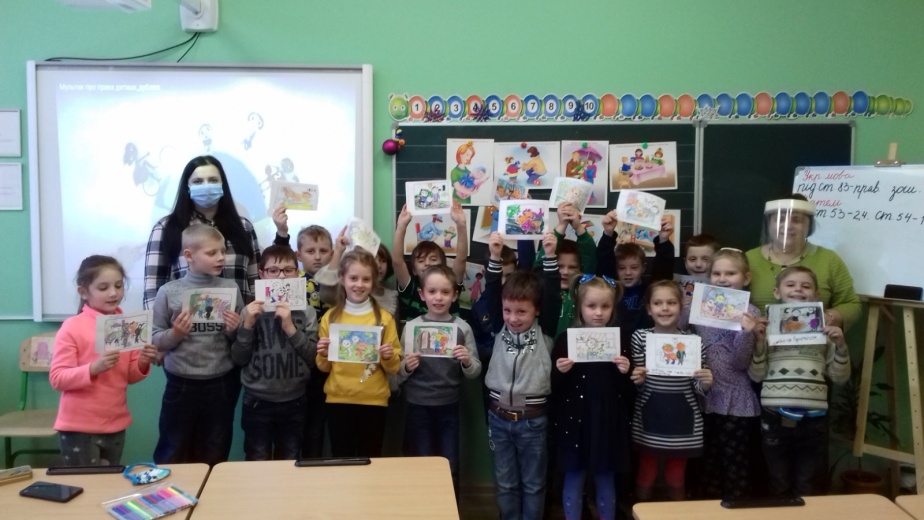 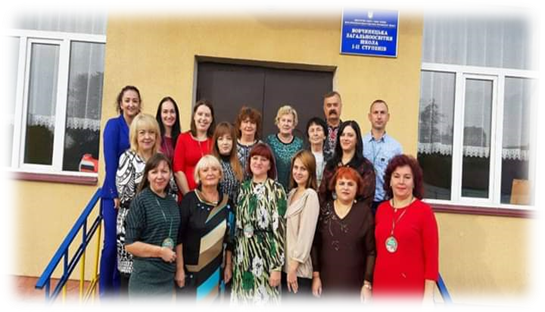 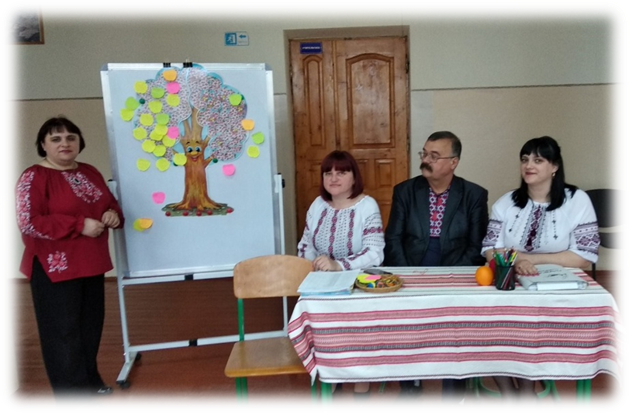 Кількісний склад учнів:Всього класів – 13В них навчаються – 252 учнів І ступеня – 180 учнівІІ ступеня – 72 учнівІнклюзивних класів – 6Груп продовженого дня – 3                                         Наші перспективи:2025 рік – 310 учнів2030 рік – 420 учнів
Динаміка кількості учнів
Соціальний паспорт гімназії
Кадрове забезпечення Розстановка кадрів здійснюється відповідно до фахової освіти працівника. При доборі кадрів враховується фахова підготовка, особисті якості, уміння працювати в команді та інші характеристики. На даний час у гімназії працює 44 працівники, з них 28 – педагогів  20 – робітники та спеціалісти.  За умовами укладених трудових      угод:- на умовах безстрокового трудового   договору – 32- на умовах строкового трудового договору – 9- на умовах внутрішнього сумісництва – 2- на умовах зовнішнього сумісництва -1
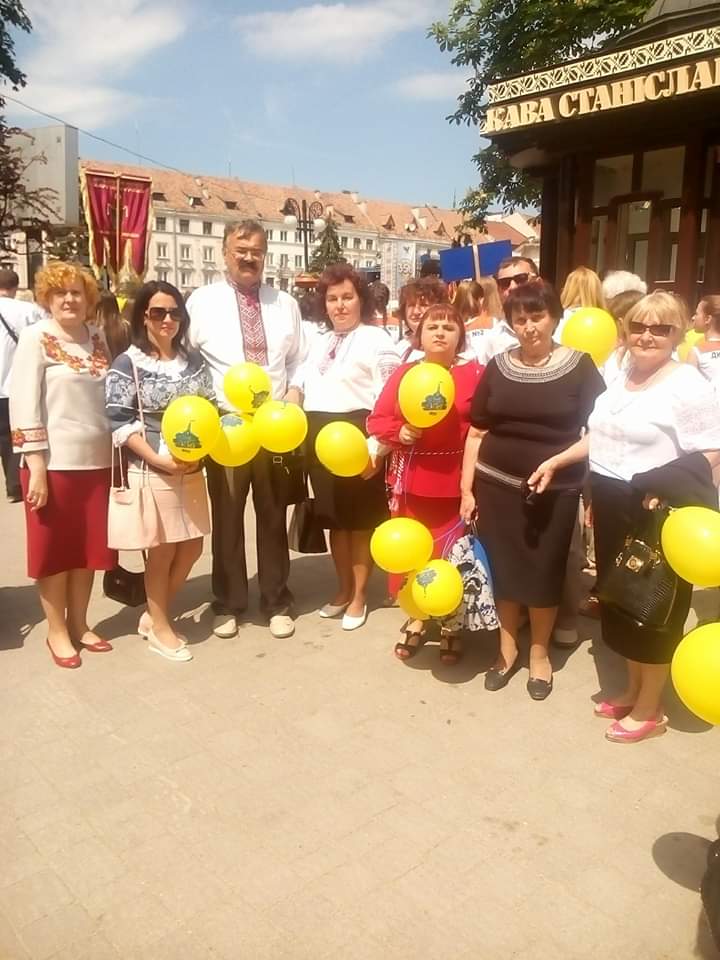 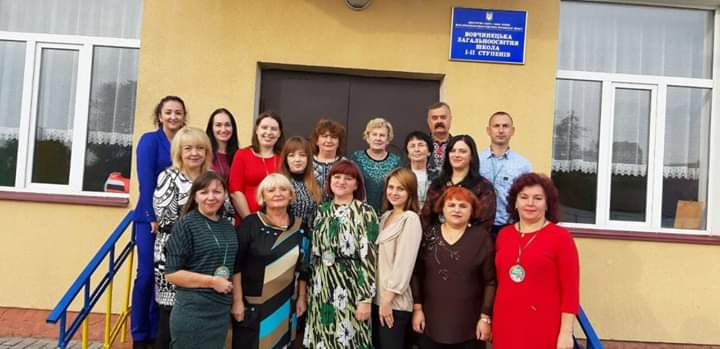 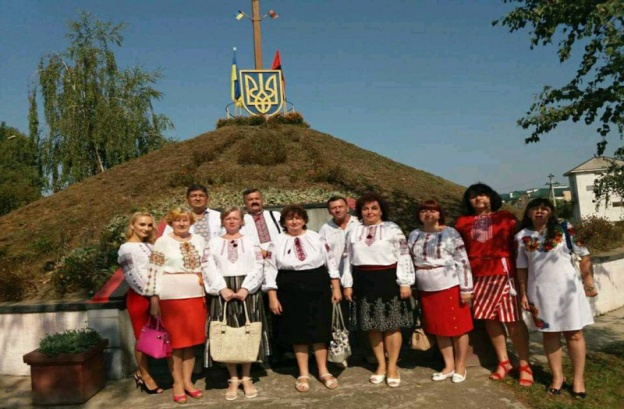 Система педагогічної діяльності
Види, форми і методи роботи учителів, спрямовані на оволодіння учнями ключовими компетентностями, серед яких переважають творчі, проблемні, пошукові, дослідницькі, спрямовані на застосування знань у практичній діяльності.Використовуються інші організаційні форми роботи, крім класно-урочної. У змісті домашніх завдань переважають завдання творчого, прикладного, проблемного і пошукового спрямування.
Кадровий потенціал закладу
Всього  28 - педагогічних працівників.
Звання «старший учитель» - 6 учителів
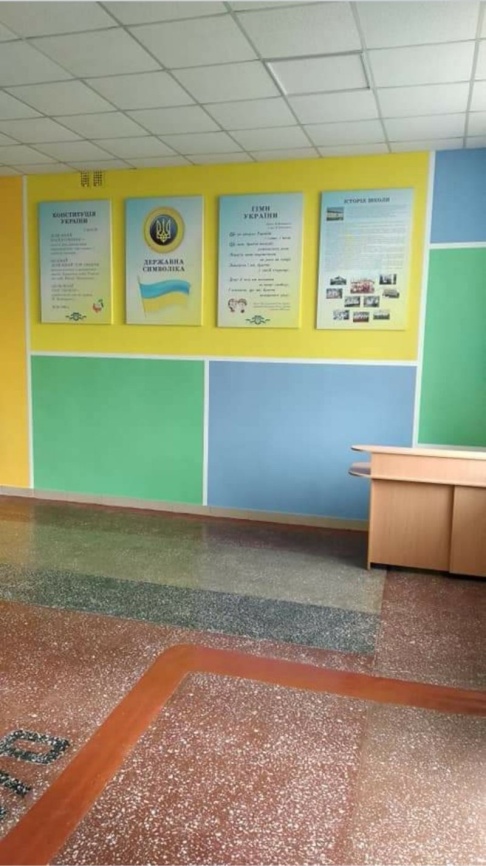 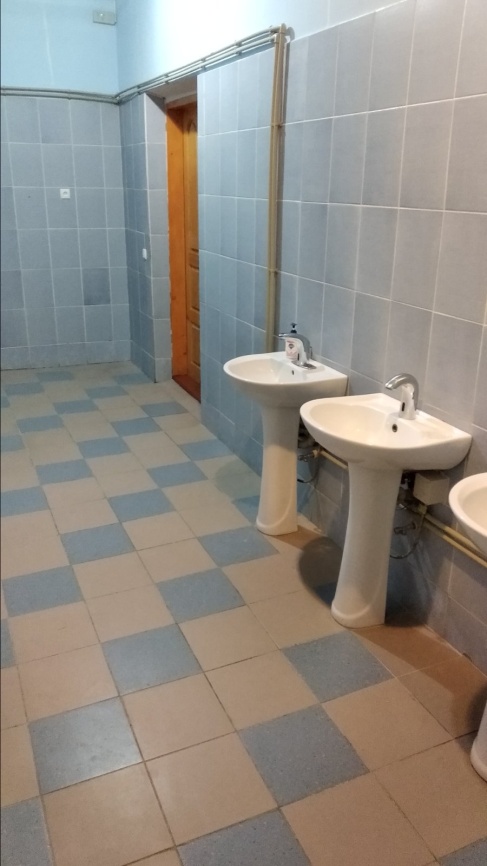 Забезпечення комфортних і безпечних           умов навчання і праці- Навчальні приміщення гімназії складаються з 2 корпусів загальною площею 1283 кв.м.;- зовні всі будівлі утеплені пінопластом;- усі будівлі перекриті металочерепицею;- всюди встановлено металопластикові вікна;- у всіх приміщеннях встановлено автономне опалення;- приміщення гімназії підключені до міських каналізаційних стоків та водопостачання;- приміщення гімназії обладнано внутрішнім туалетом;- у всіх класних кімнатах встановлено світлодіодні «Лед-панелі» та підвісні стелі.
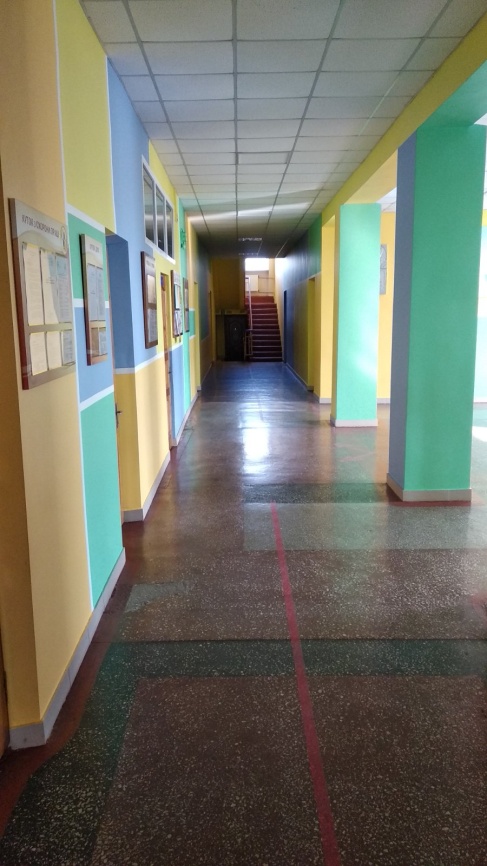 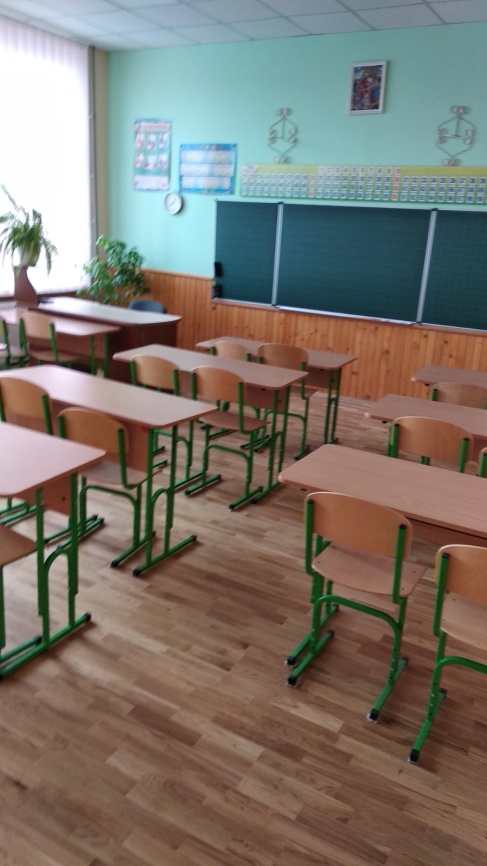 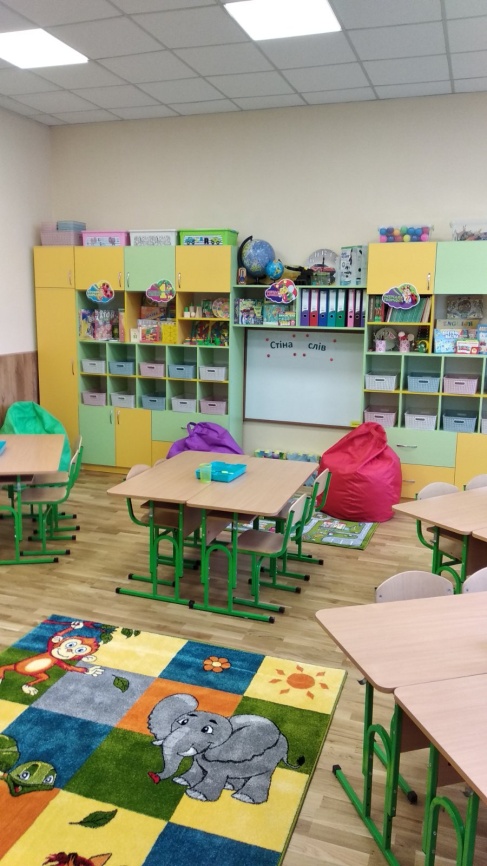 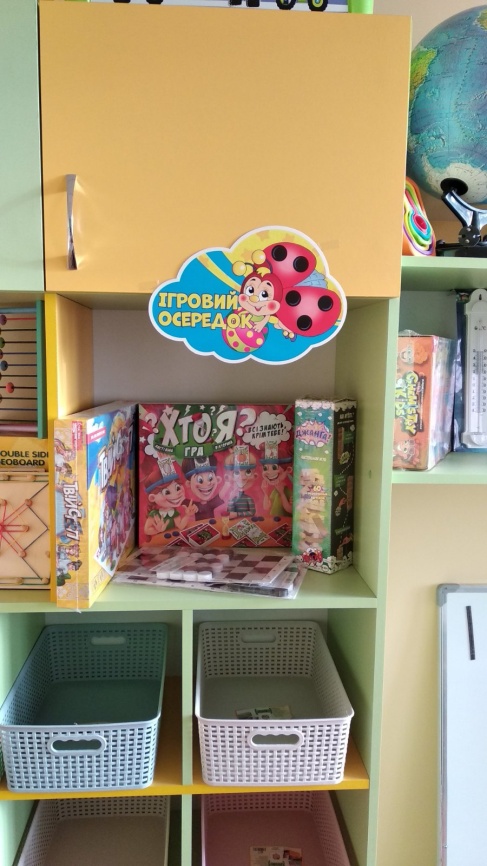 Забезпечення комфортних і безпечних                   умов навчання і праці- У двох корпусах гімназії є 15 навчальних приміщень, бібліотека, спортивна кімната, учительська та кабінет бухгалтерів;-усі навчальні кабінети обладнані навчально-методичними матеріалами відповідно до санітарно-гігієнічних вимог;- проведено капітальні ремонти всіх навчальних приміщень;- завдяки реконструкції рекреацій створено приміщення  для бібліотеки та бухгалтерів;- 5 навчальних кабінетів початкової школи, де навчаються учні НУШ, повністю обладнано мультимедійним, навчально-дидактичним та наочно-роздавальним матеріалом  відповідно до вимог.
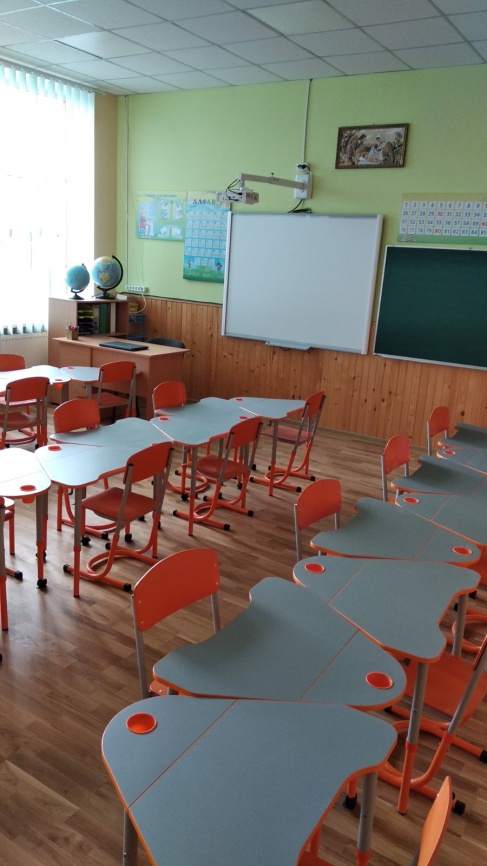 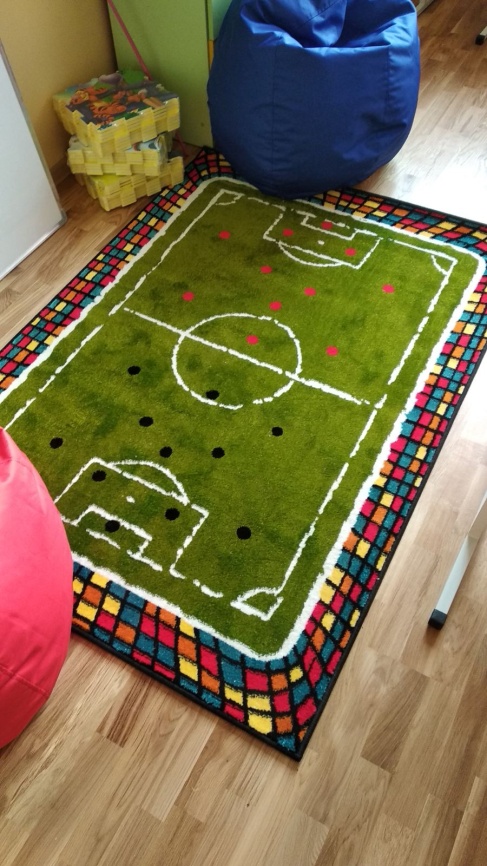 Забезпечення комфортних і безпечних умов навчання і праці- На території гімназії обладнано баскетбольну, волейбольну площадки та бігові доріжки з штучним гумовим покриттям.- Встановлено різноманітні ігрові споруди на спортивному майданчику.- Встановлено закрите футбольне поле з покриттям «штучна трава».- Уся територія гімназії площею 11 434 кв.м. обгороджена парканом.
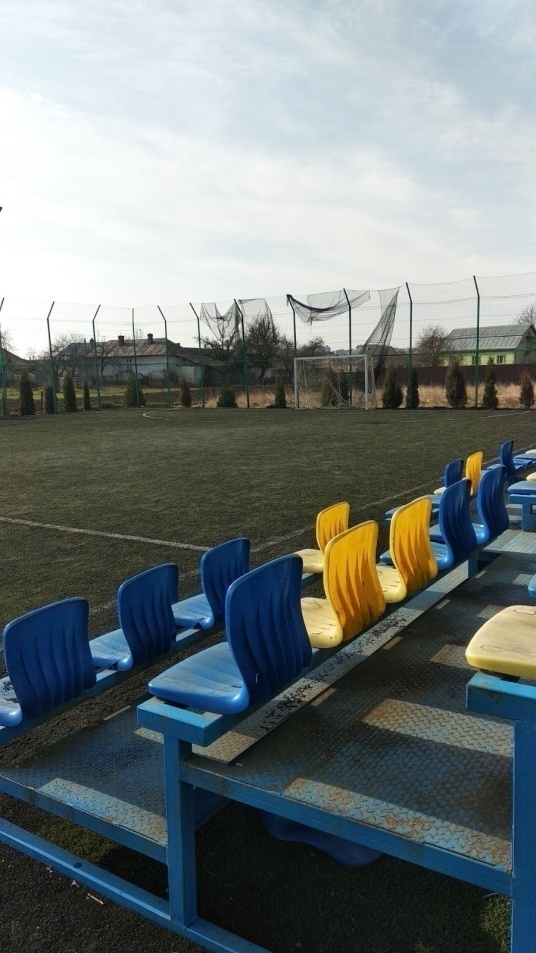 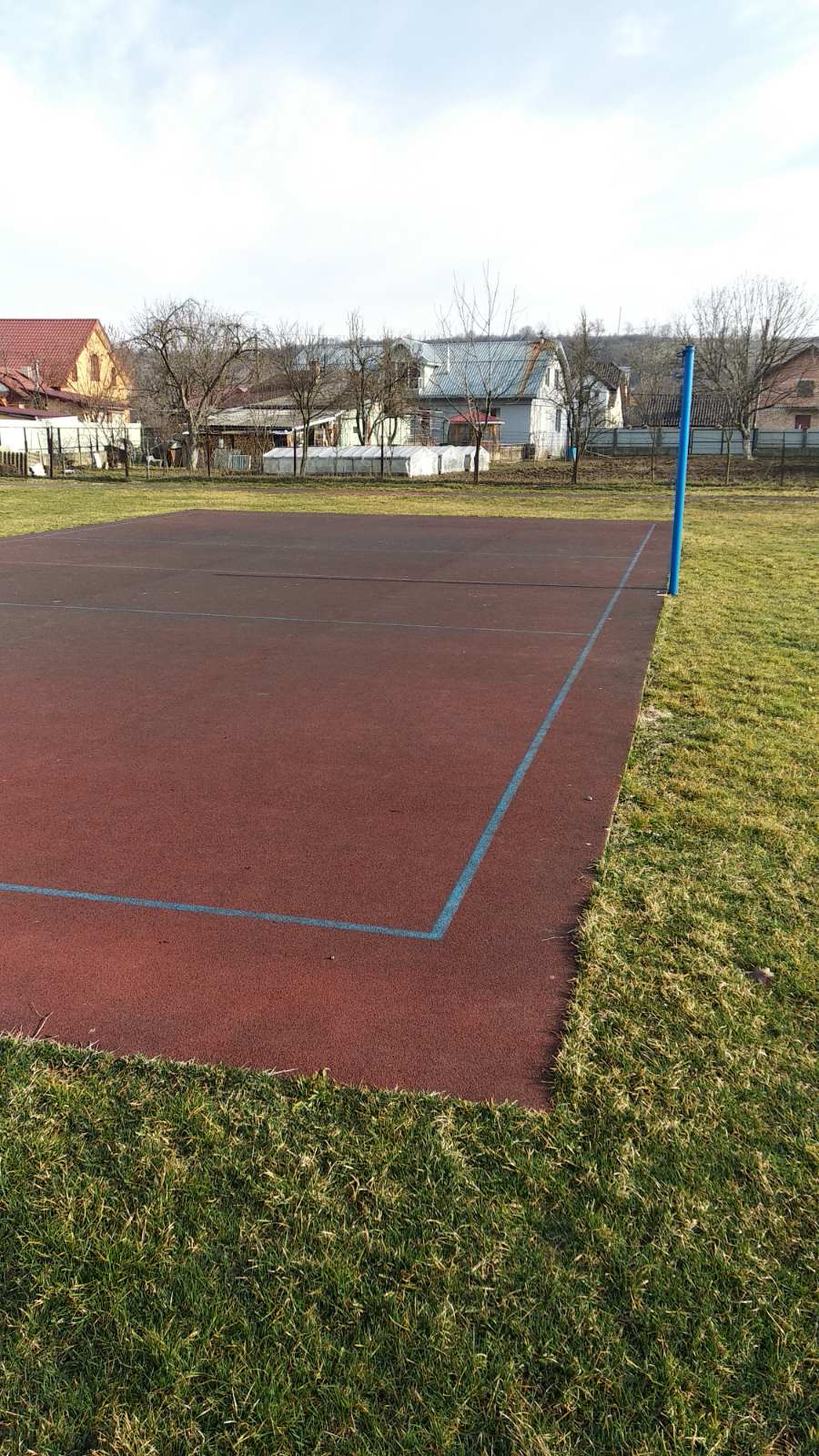 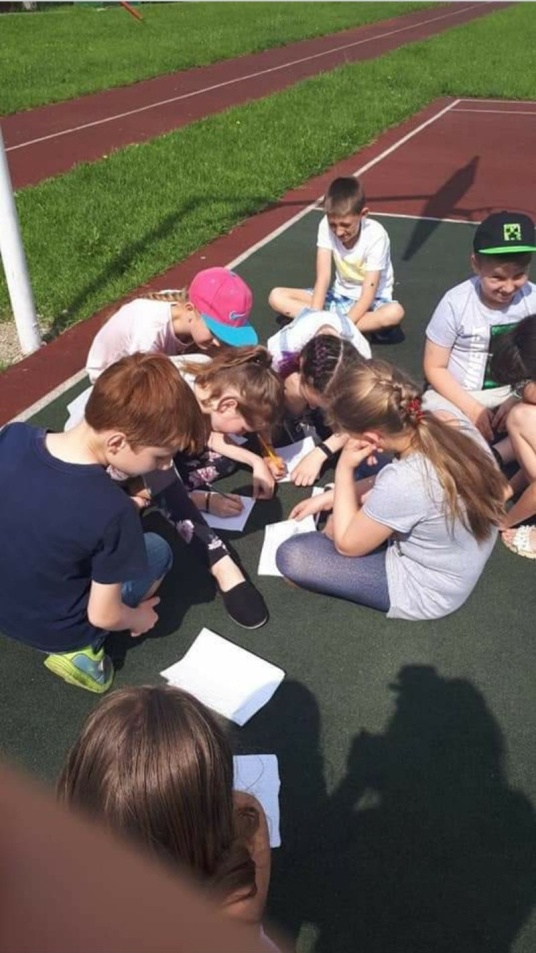 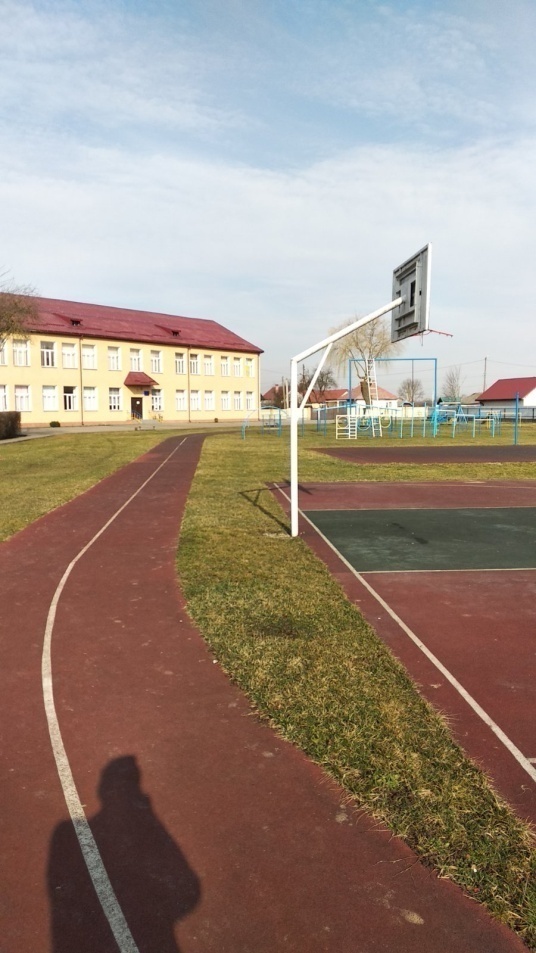 Забезпечення комфортних і безпечних умов навчання і праці У 2010 році проведено реконструкцію приміщення їдальні, у якому створено 75 посадкових місць та закуплено необхідне сучасне обладнання. Різноманітні перевірки, які проводилися впродовж 11 років, підтверджують, що їдальня функціонує з дотриманням санітарно-гігієнічних норм.
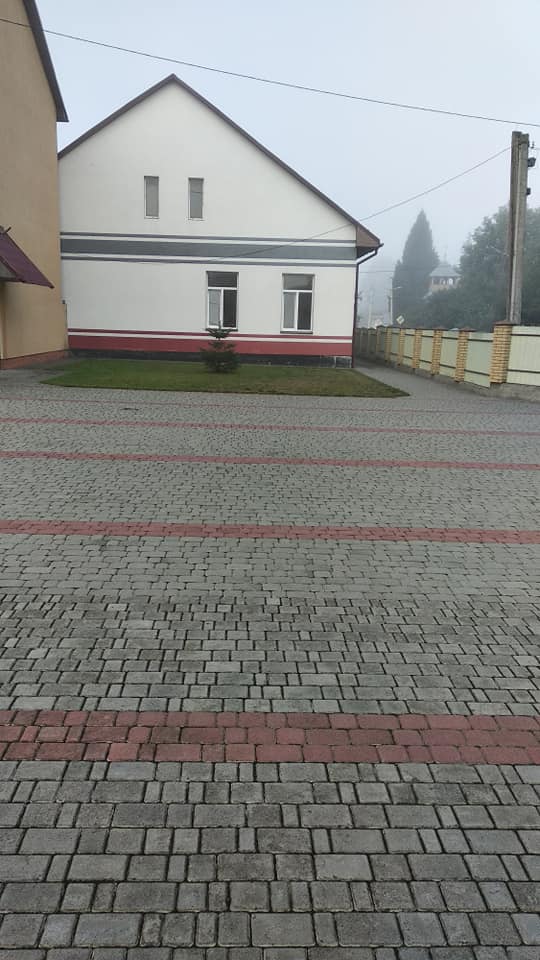 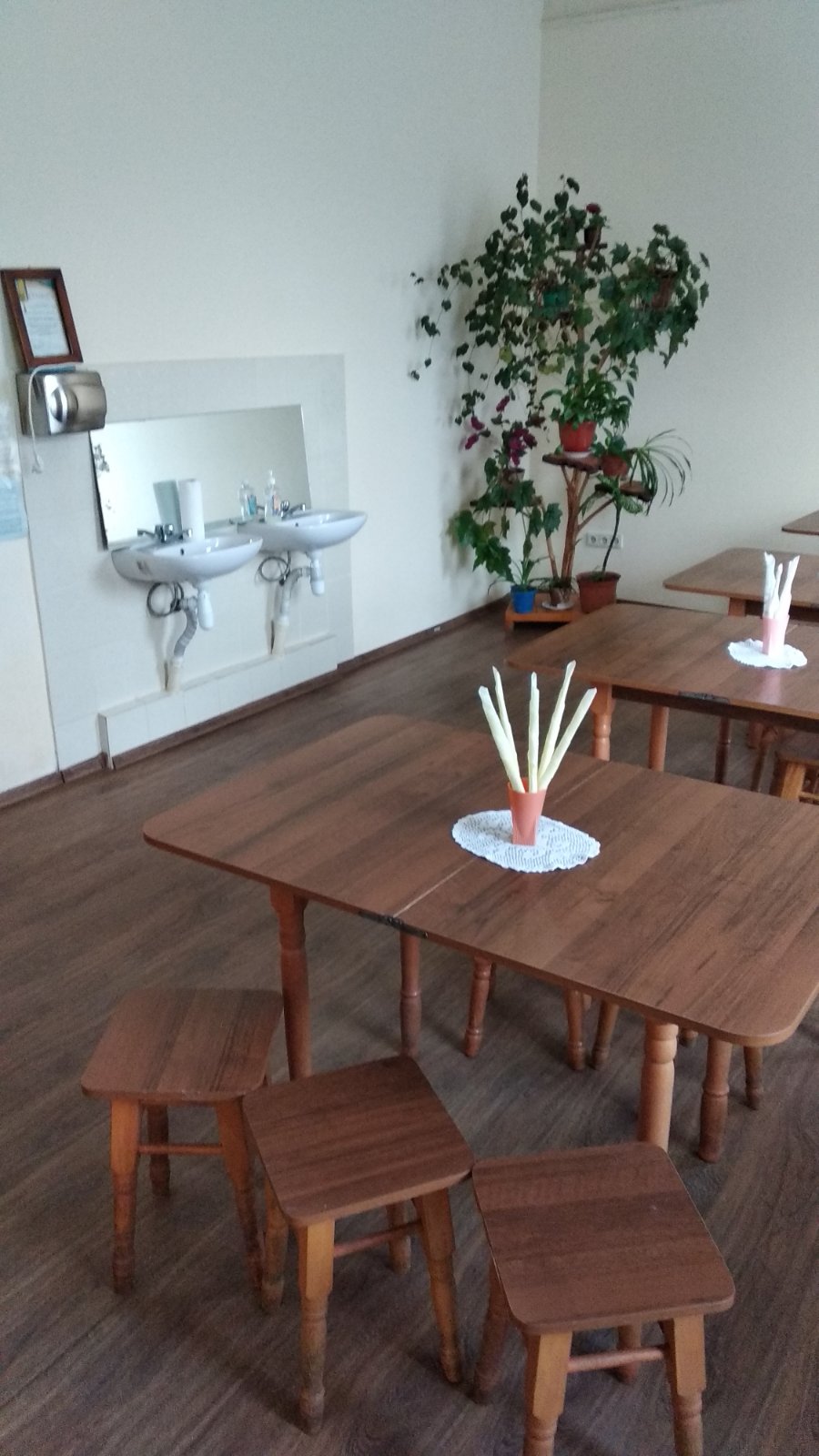 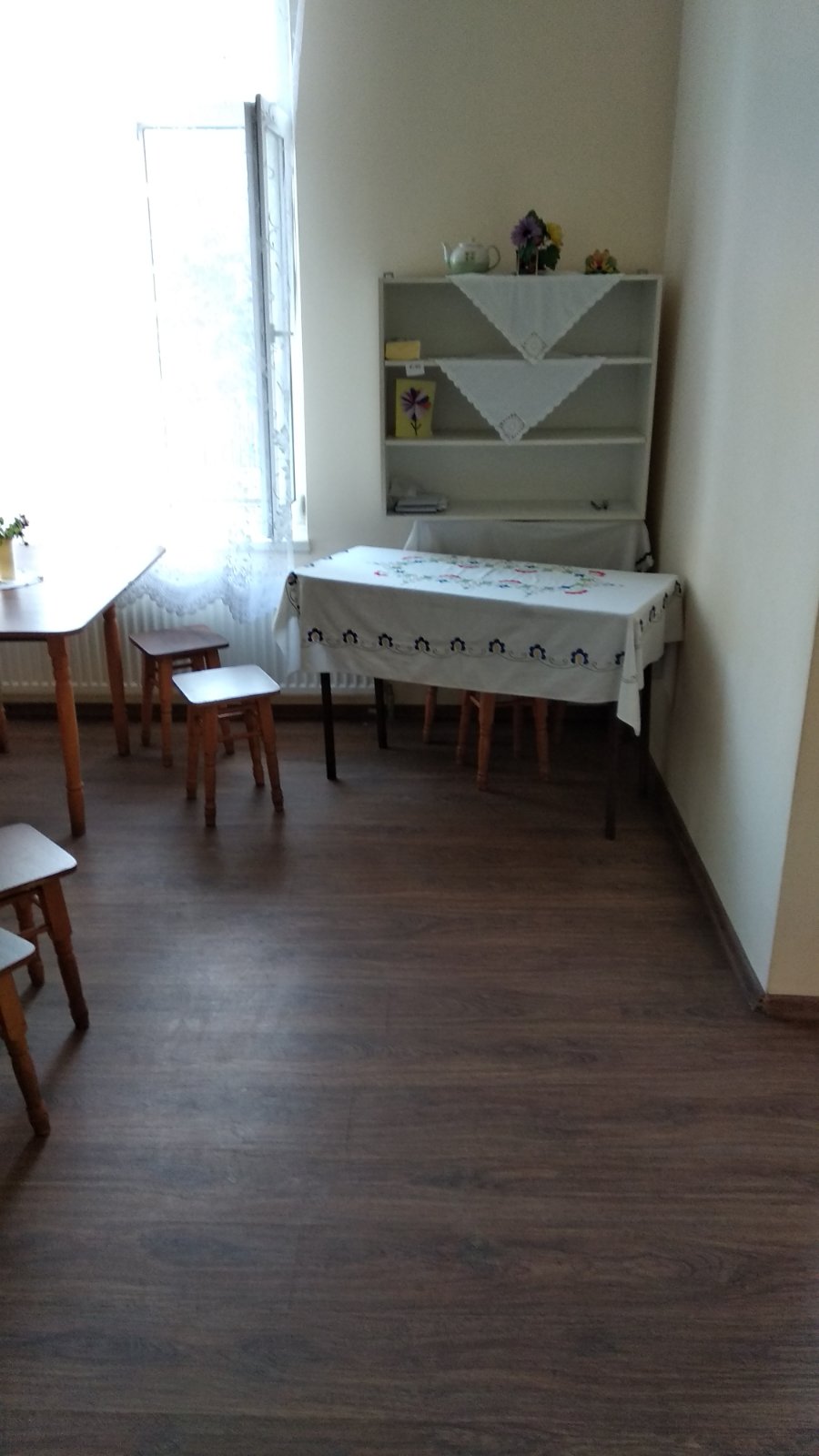 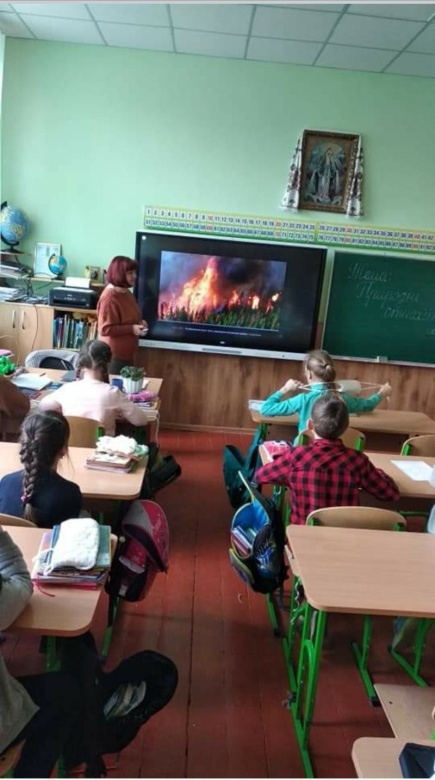 Забезпечення комфортних і безпечних умов                                  навчання і праці- У нашому закладі дотримуються вимог охорони праці, безпеки життєдіяльності, пожежної безпеки, правил поведінки у навчальному закладі;- заклад забезпечений первинними засобами пожежогасіння;- у наявності та в належному стані (не захаращені) пожежні виходи, шляхи евакуації;- педагоги та учні обізнані з послідовністю дій при виникненні надзвичайних ситуацій;- ведеться вся необхідна документація з охорони праці, безпеки життєдіяльності, пожежної безпеки, поведінки в умовах надзвичайних ситуацій;- обладнання навчальних кабінетів, спортивної кімнати, спортивних споруд відповідає вимогам охорони праці та безпеки життєдіяльності;- здійснюється постійна профілактична робота з учнями щодо дотримання гігієнічних вимог, урочні та  позаурочні бесіди, виховні заходи.   У 2018-2019н.р., 2019-2020 н.р., 2020-2021 н.р. , 2021-2022 випадків травмування учнів чи працівників гімназії не було!
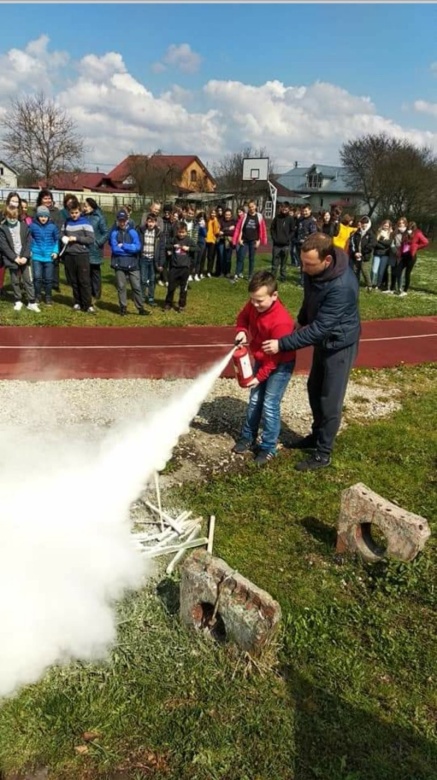 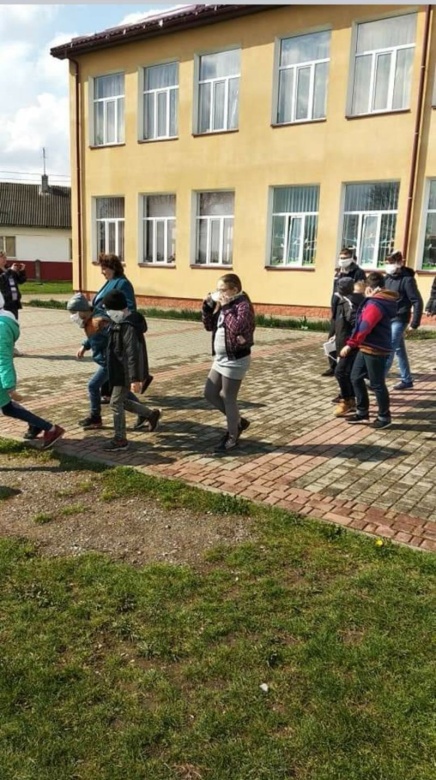 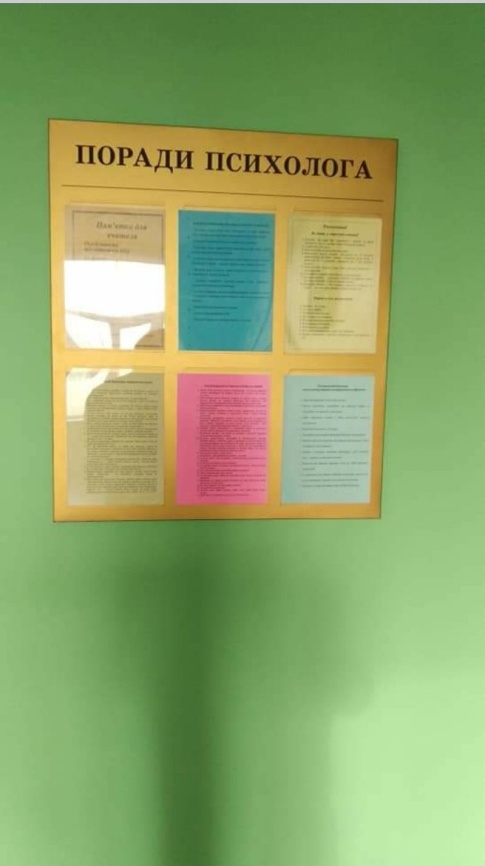 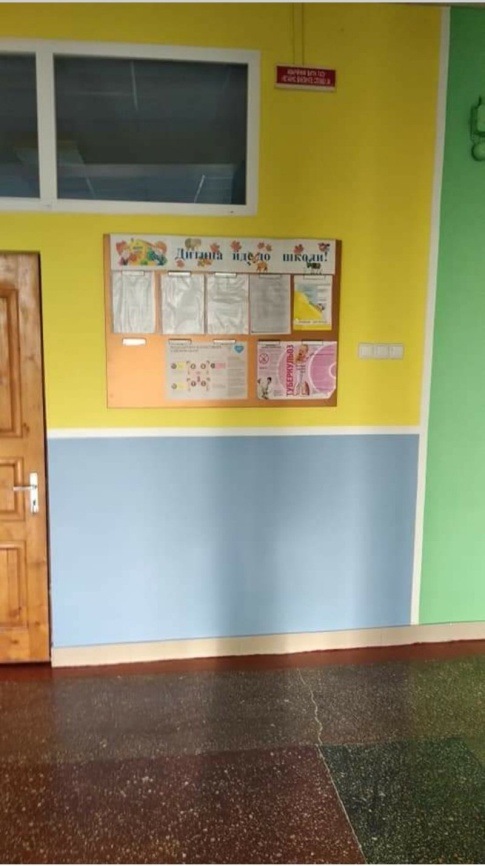 Створення освітнього середовища вільного від   будь-яких форм насильства та дискримінації З метою створення безпечного освітнього середовища у гімназії здійснюється комплексна антибулінгова політика.Відповідно до Закону України «Про освіту» в нашій гімназії розроблено, затверджено і оприлюднено:- порядок подання та розгляду заяв про випадки булінгу (цькування);- порядок реагування на доведені випадки булінгу;- план заходів з протидії булінгу.Зазначені документи, а також телефони служб, куди можна звертатися у випадку булінгу.З метою профілактики булінгу адміністрацією, класними керівниками, соціальним педагогом проведено ряд заходів, до проведення яких залучались працівники поліції, юстиції.Упродовж багатьох навчальних років заяв про випадки булінгу в нашу гімназію не надходило!
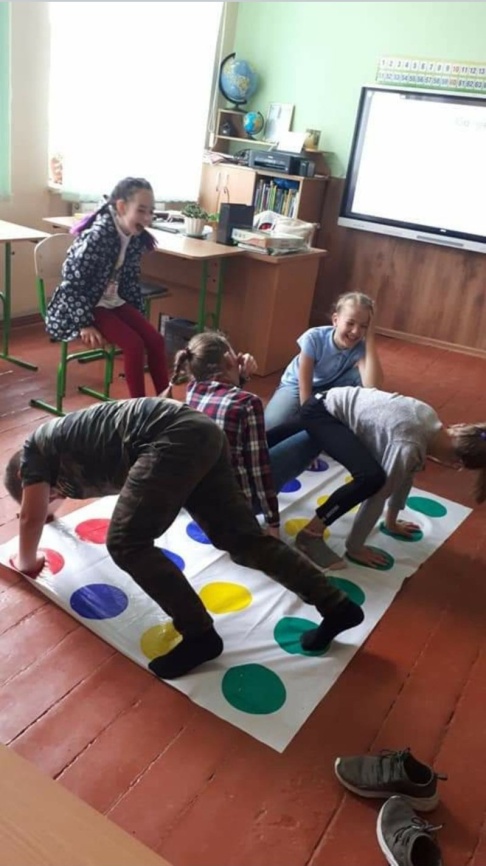 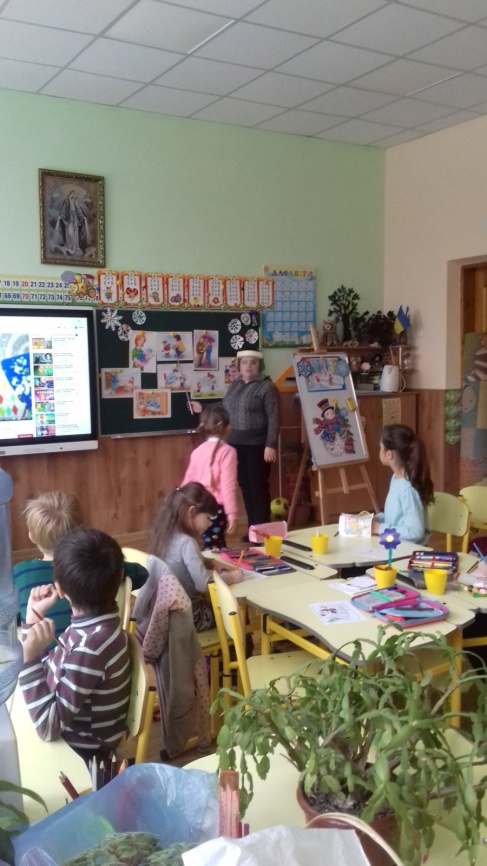 Застосування внутрішнього моніторингу, що передбачає систематичне відстеження та коригування                                     результатів навчання Адміністрацією нашої гімназії здійснюється систематичний моніторинг результатів навчання здобувачів освіти. Основною метою такого моніторингу є виявлення об’єктивного раціонального підходу до навчання  й оцінювання навчальних досягнень учнів з боку вчителя, простеження системності  навчання учнів, їхніх розумових здібностей та можливостей, а також динаміки їх навчальних досягнень.У цьому навчальному році використовувалися такі способи одержання аналітичної інформації:- порівняльний аналіз досягнень за І, ІІ семестри, рік;- аналіз середнього балу класів за підсумками семестрового і річного оцінювання;- порівняльний аналіз середнього балу навчальних досягнень учнів з окремих предметів;- порівняльний аналіз підсумкового оцінювання між класами та на одній паралелі;- порівняльний аналіз балів учнів випускників і результати вступу до навчальних закладів.
Застосування внутрішнього моніторингу, що передбачає	систематичне відстеження та коригування результатів навчання
Діаграма моніторингу  навчальних досягнень учнів 5 – 9 класів на кінець   2021 /2022 навчального року
Діаграма моніторингу  навчальних досягнень учнів 5 – 9 класів З ПРЕДМЕТІВ на кінець 2021/2022 навчального року
Інклюзивне навчання У нашому навчальному закладі навчаються 6 дітей з особливими освітніми проблемами. Створено 6 інклюзивні класи.Відповідно до вимог Закону України «Про освіту» всі вчителі та асистенти вчителів пройшли курсову підготовку з інклюзивного навчання.
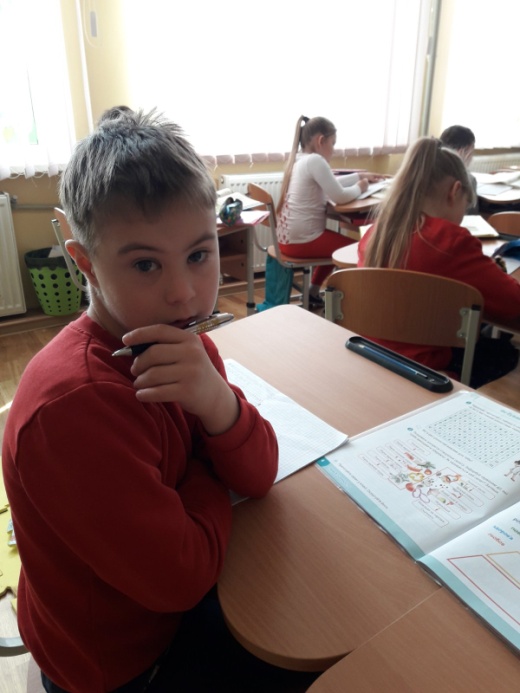 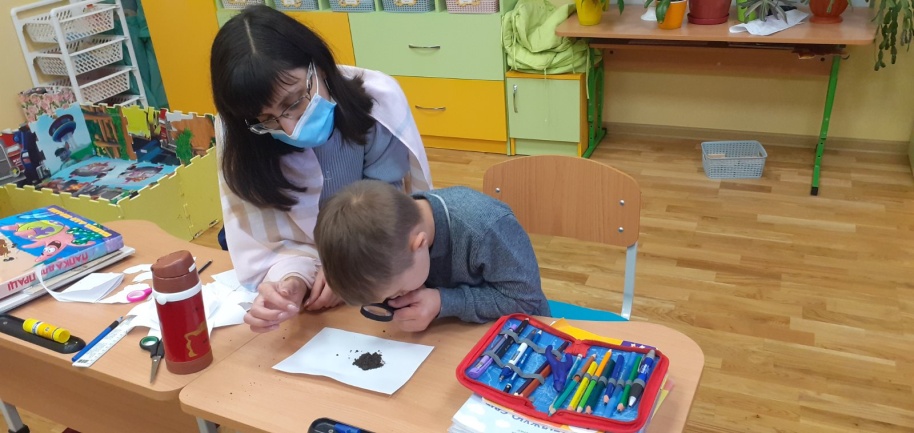 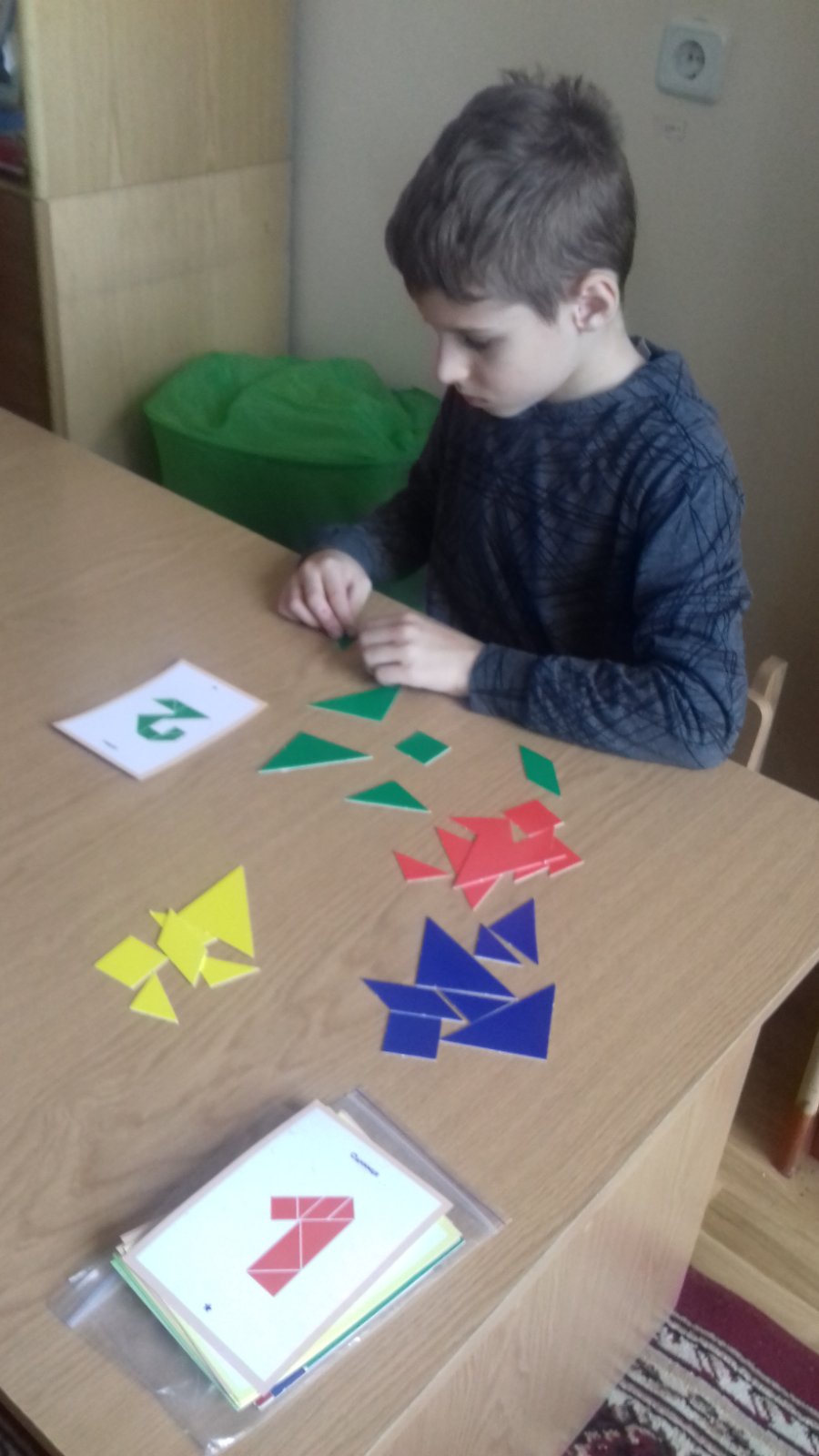 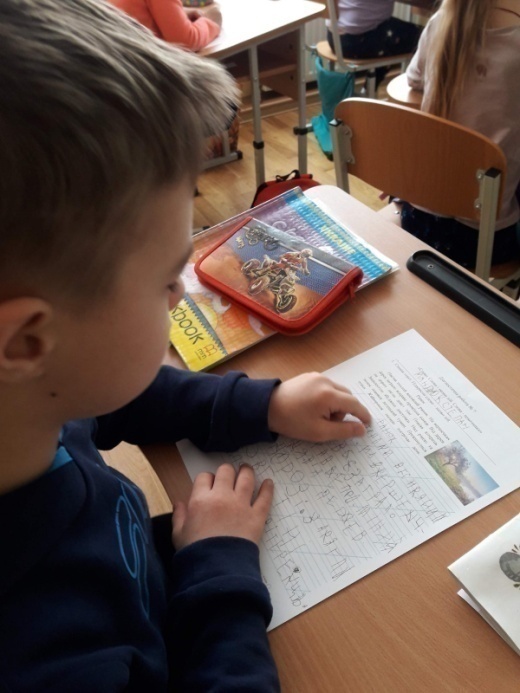 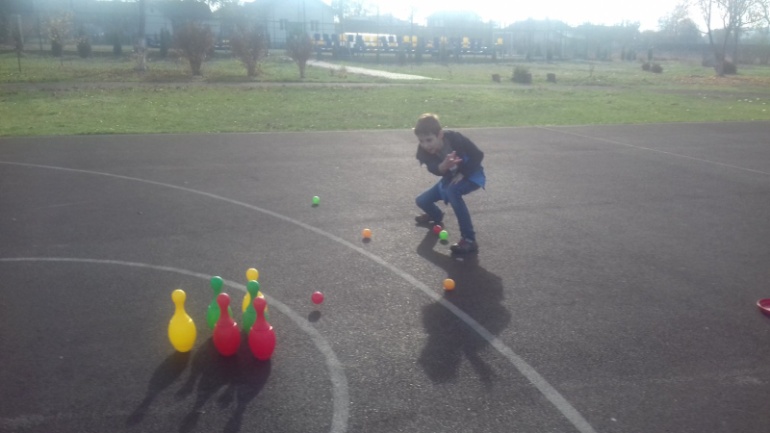 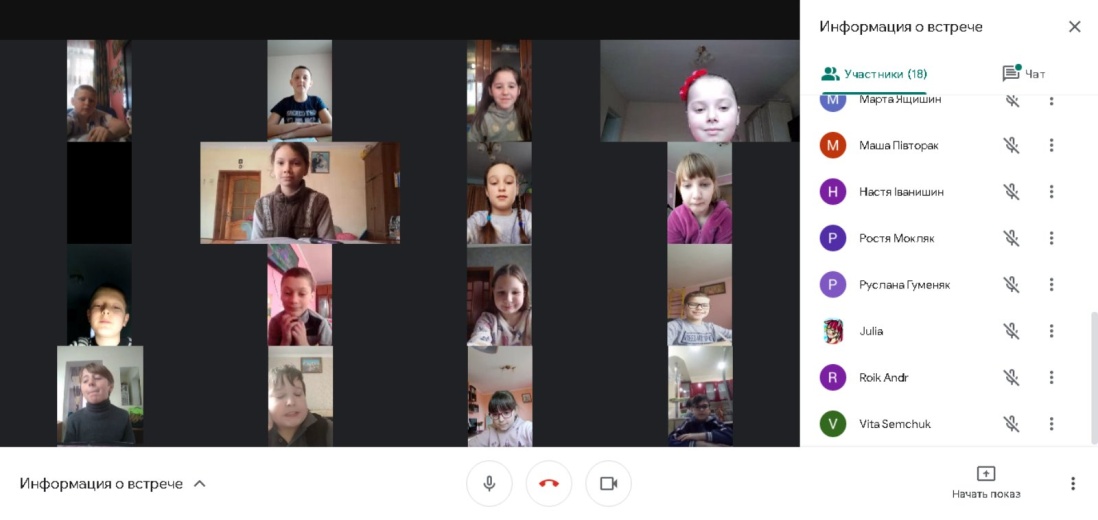 Використання сучасних освітніх підходів до організації освітнього процесу в умовах дистанційного навчання У минулому та теперішньому навчальному році особливої актуальності набуло використання педагогами нашої гімназії інформаційно-комунікаційних технологій в освітньому процесі під час дистанційного навчання. Під час карантину учителі гімназії використовували різноманітні електронні ресурси:- для пояснення нового матеріалу, опитування – ZOOM, SKYPE, VIBER, Meet, ігор - Liveworksheets, Quizlet, Kahoot;- для перевірки знань – Google Classroom, VIBER;- педагоги знімали власні відеоуроки.
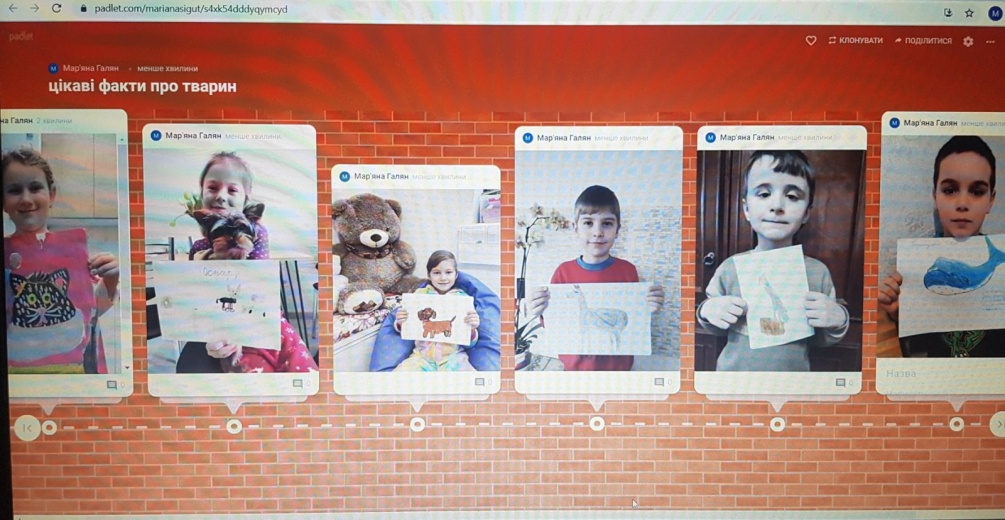 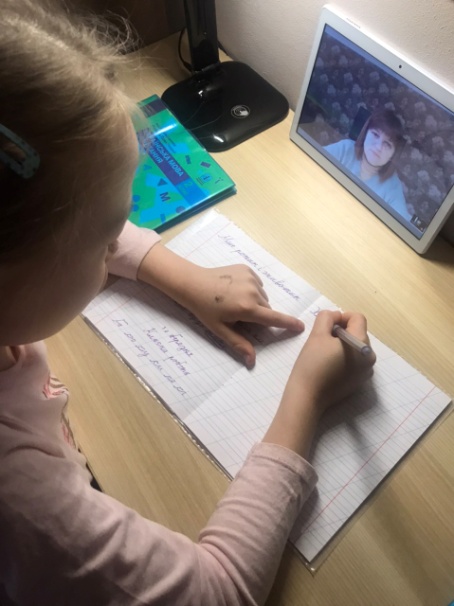 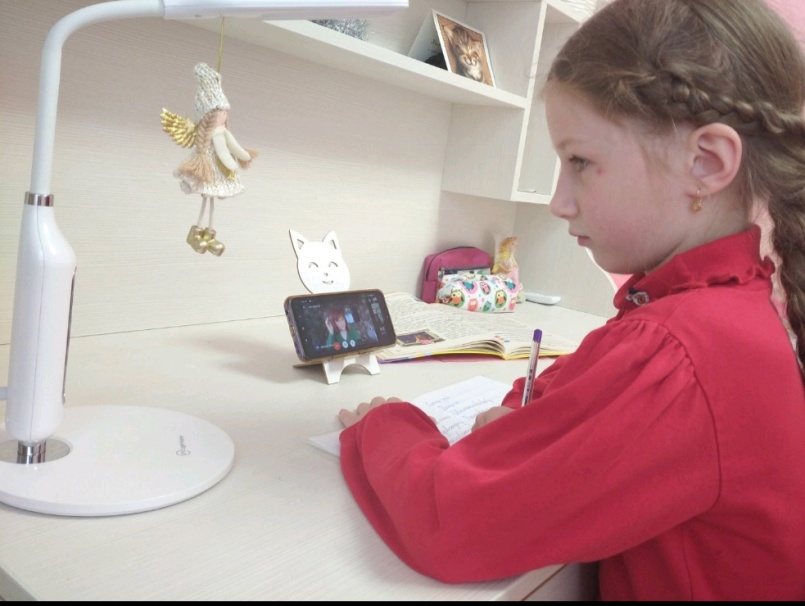 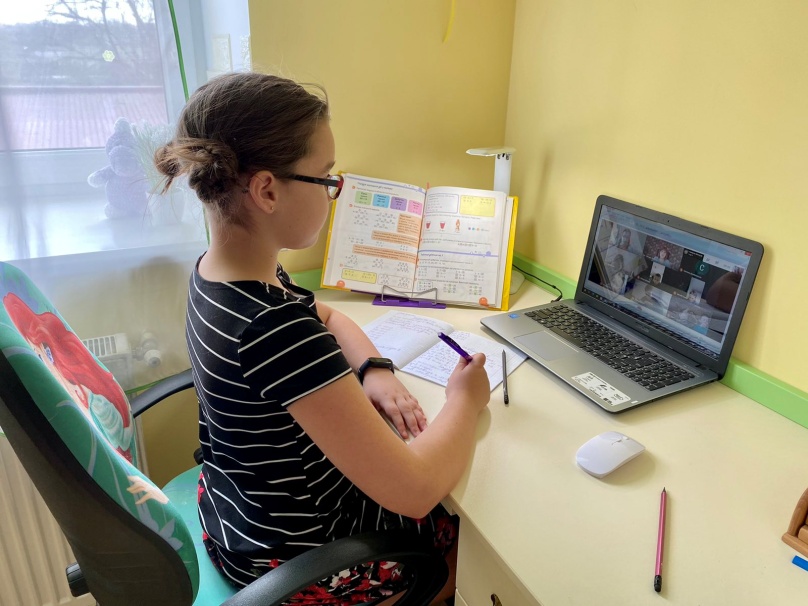 Система управлінської діяльності
Керівництво закладу освіти відкрите до діалогу з учасниками освітнього процесу, постійно сприймає та враховує їхні пропозиції. Принцип людиноцентризму, а також дотримання прав учасників освітнього процесу закріплені в основних документах закладу освіти: статуті освітній програмі, правилах поведінки, правилах внутрішнього розпорядку. Учасники освітнього процесу обізнані зі своїми правами та обов’язками, вважають їх справедливими та доречними.
Керівництво закладу освіти вчасно реагує на порушення прав і обов’язків учасників освітнього процесу, приймає відповідні рішення та аналізує їх виконання.
Система управлінської діяльності
У закладі освіти створено інформаційний простір для забезпечення відкритості його діяльності. Створено та постійно підтримується офіційний вебсайт vovchynets-school.kl.com.ua, який містить всю необхідну інформацію про діяльність закладу освіти. Заклад має власні сторінки у соціальних мережах facebook Вовчинецька гімназія Івано-Франківської міської ради.Інформація, що розміщується на сайті та в соціальних мережах, стосується усіх аспектів діяльності закладу освіти.
Формування суспільних цінностей у здобувачів освіти в процесі їх навчання, виховання та розвитку- Патріотичні флешмоби.- Уроки пам’яті.- Військово-патріотичні змагання.- Державні, релігійні, місцеві, фольклорні свята та дійства.- Краєзнавчі та пізнавальні екскурсії. - Майстер-класи з виготовлення писанок, народних іграшок.- Конкурси колядок.- Дні мови.- Родинні свята.- Відзначення Дня матері.- Благодійні акції до Дня людей похилого віку.- Спільні з батьками заходи (майстер-класи, подорожі, екскурсії).- Театралізовані постановки.- Фестивалі, конкурси пісень, віршів, малюнків.- Відвідування виставок, музеїв.- Толока, прибирання території гімназії та села.- Профорієнтаційні заходи.- Заходи про здоровий спосіб життя, профілактики СНІДу.- Правоосвітні заходи.- Cпортивні змагання, День спорту та фізкультури.- Відеолекції, інтерактивні заняття, тренінги про запобігання шкідливим звичкам, правопорушенням.
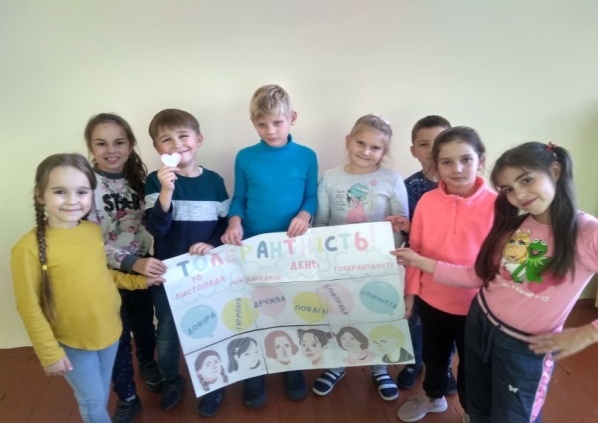 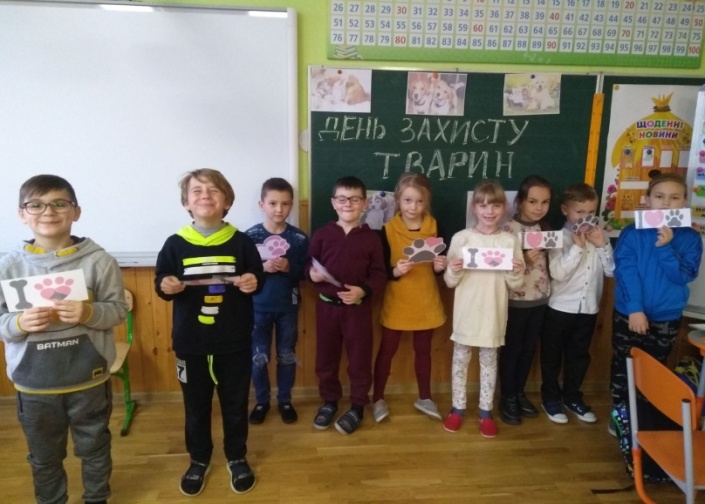 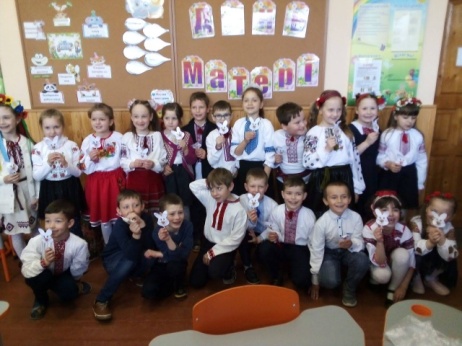 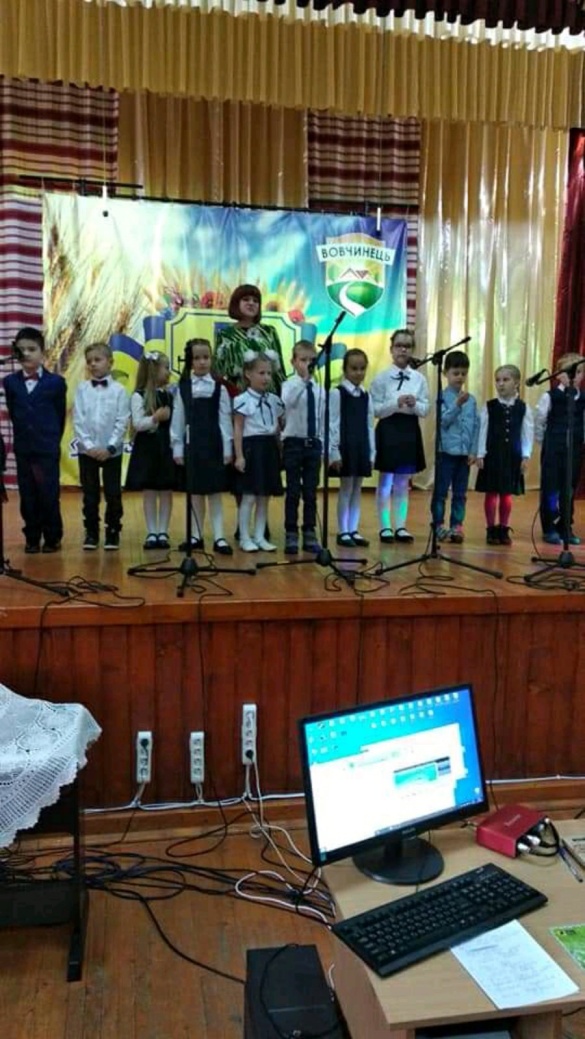 Система виховної роботи в гімназії включає: - національно-патріотичне виховання;- духовне, морально-етичне виховання;- художньо-естетичне виховання;- фізичне виховання і виховання потреби здорового способу життя;- розвиток самоврядування;- правове виховання;- екологічне виховання;- сімейне  виховання та робота з сімє’ю;- профорієнтація.
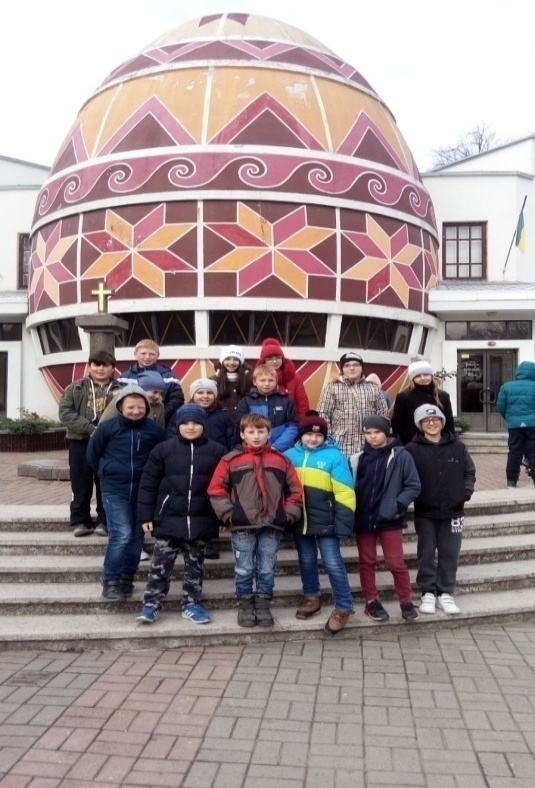 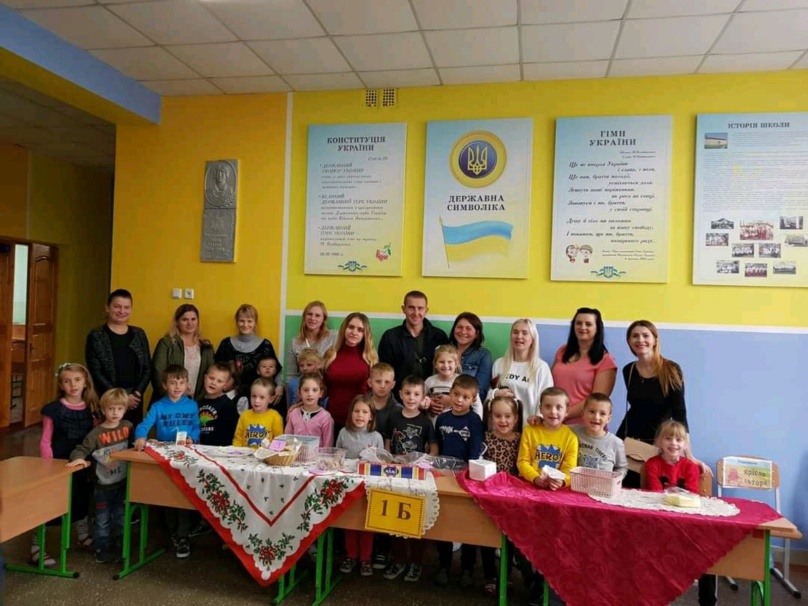 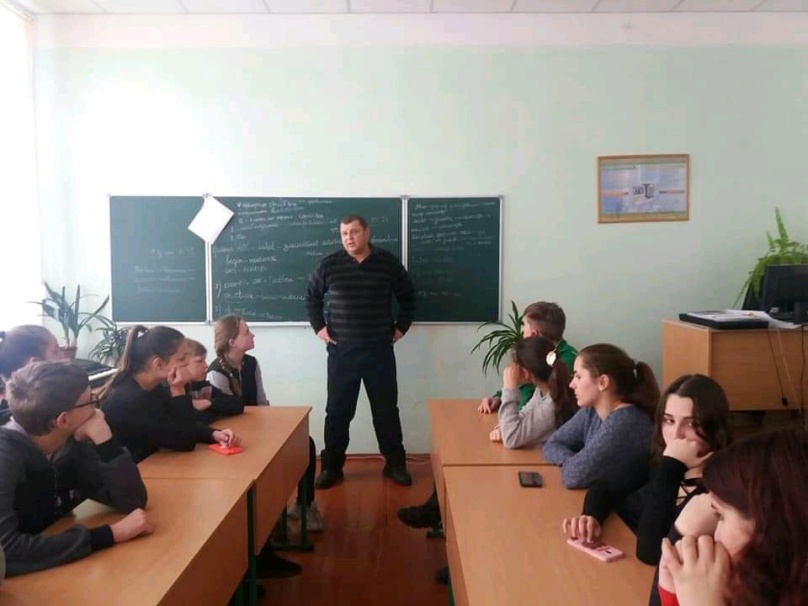 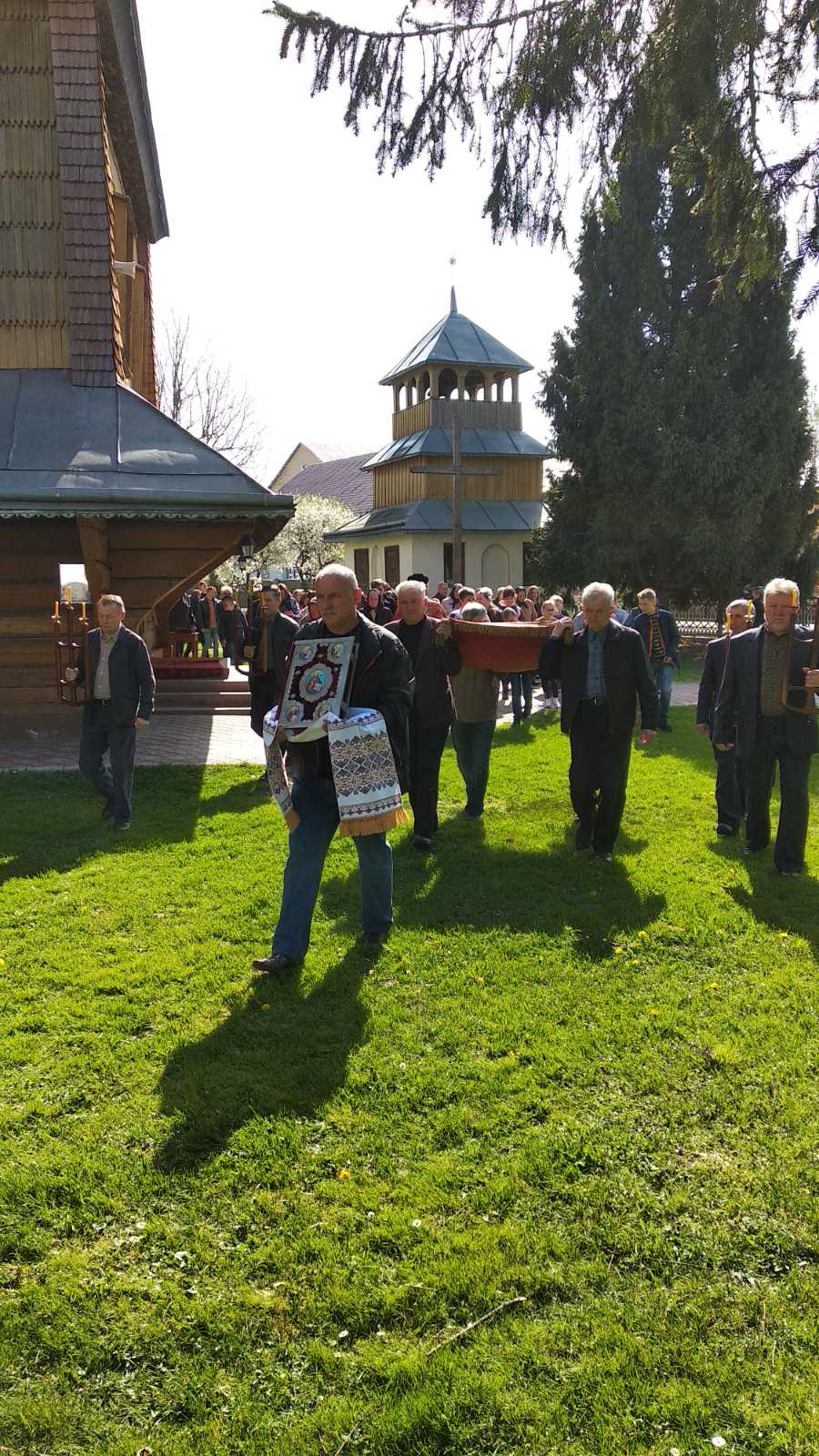 Велика увага в нашій гімназії приділяється морально-етичному вихованню учнів.- Кожний навчальний тиждень починається зі Служби Божої у церкві Святого Архистратига Михаїла.- При церкві створено хор хлопчиків з числа учнів гімназії, якими керує вчитель Білінська О.М.- Більшість дітей відвідує заняття для дітей у Церковній школі.- Учні спільно з  прихожанами беруть участь у Богослужіннях під час храмових, релігійних свят та неділь.
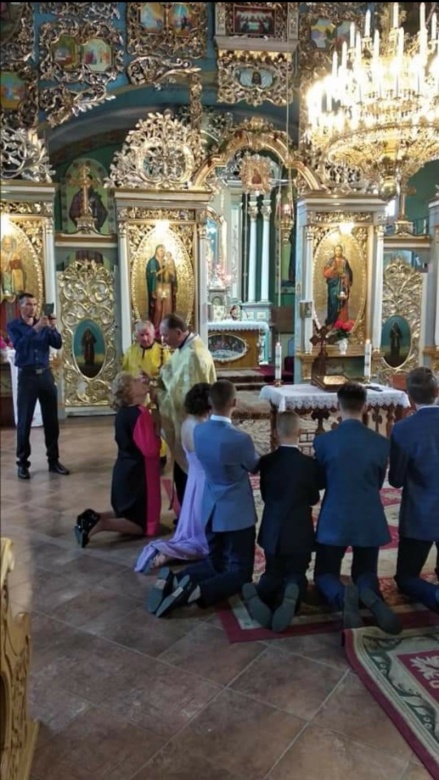 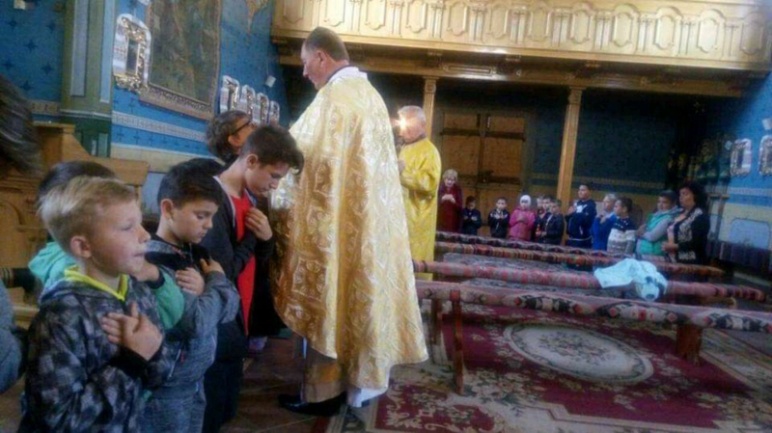 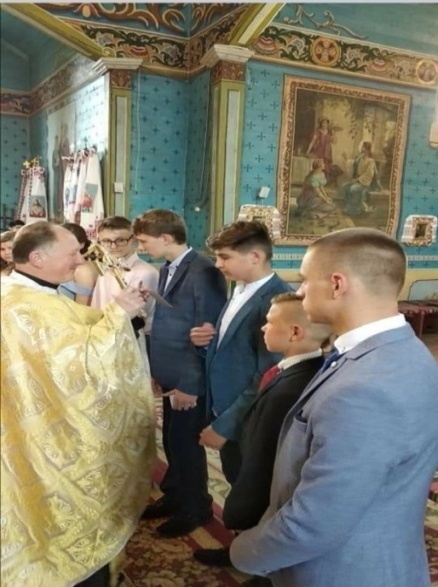 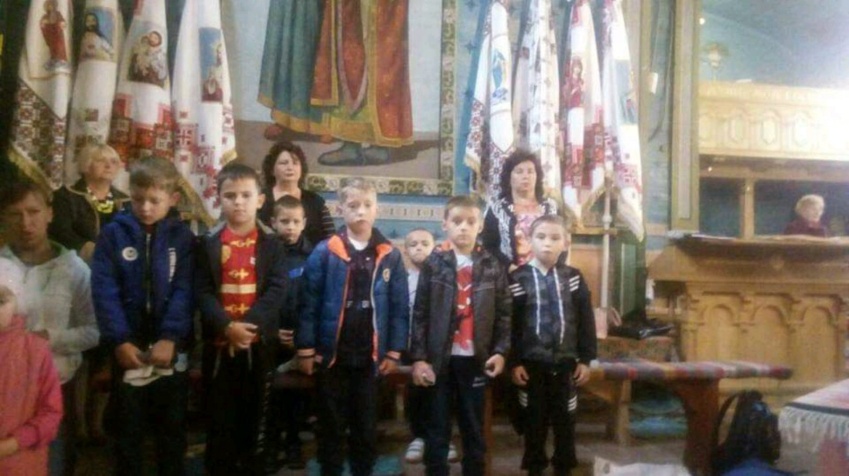 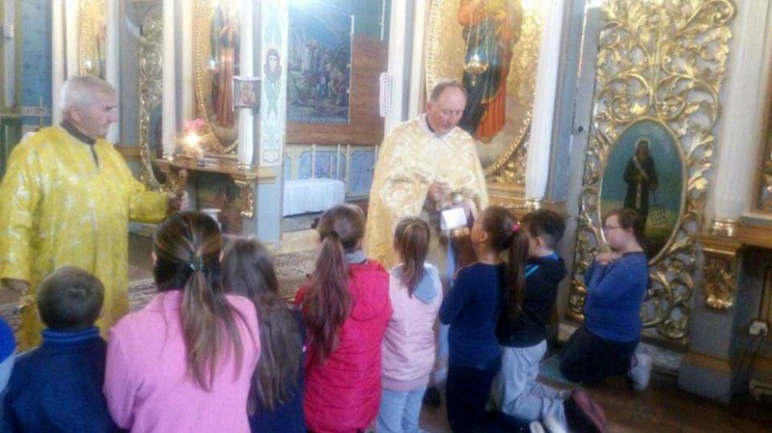 Жодне свято, яке проводиться в селі, не обходиться без участі учнів гімназії
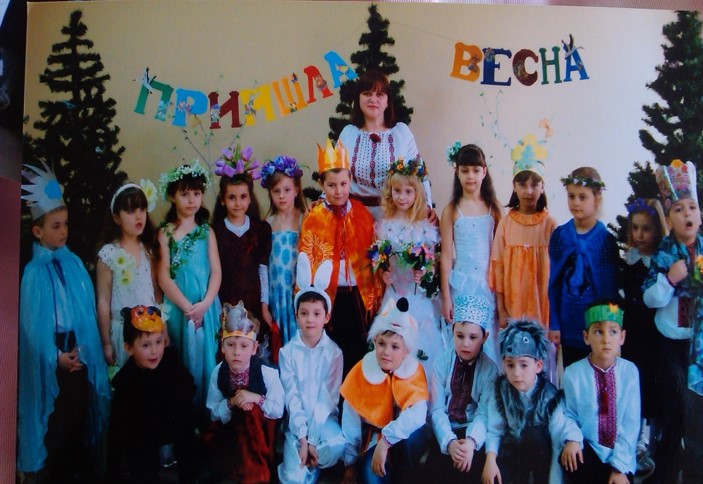 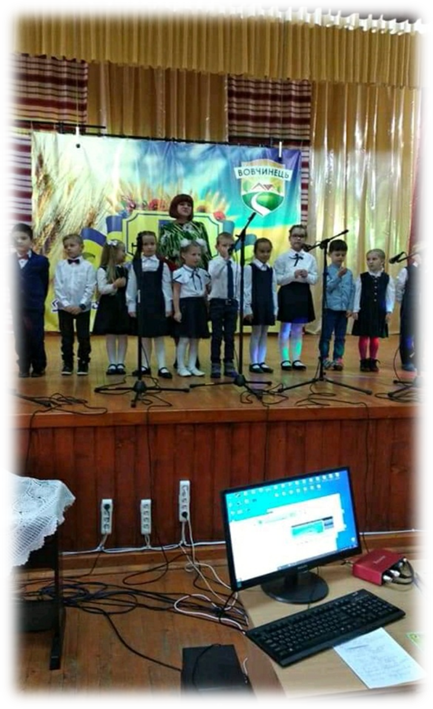 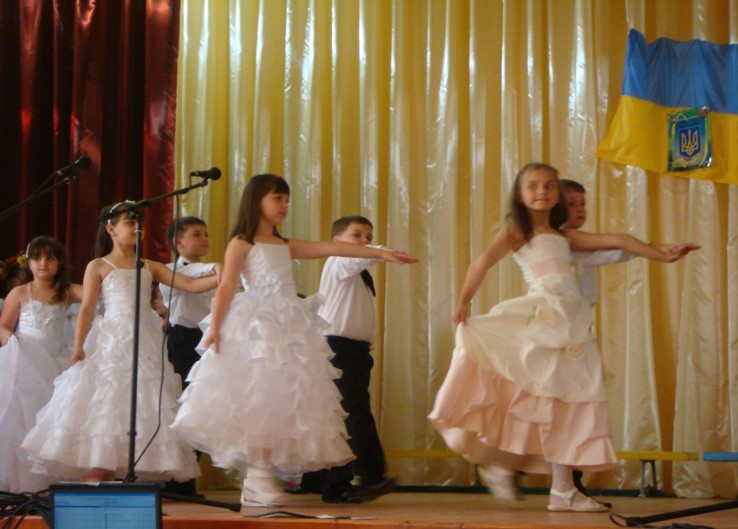 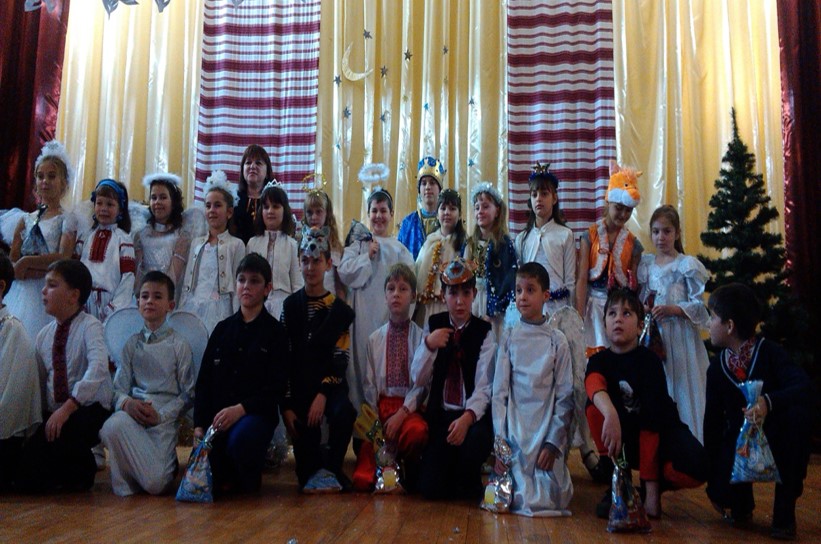 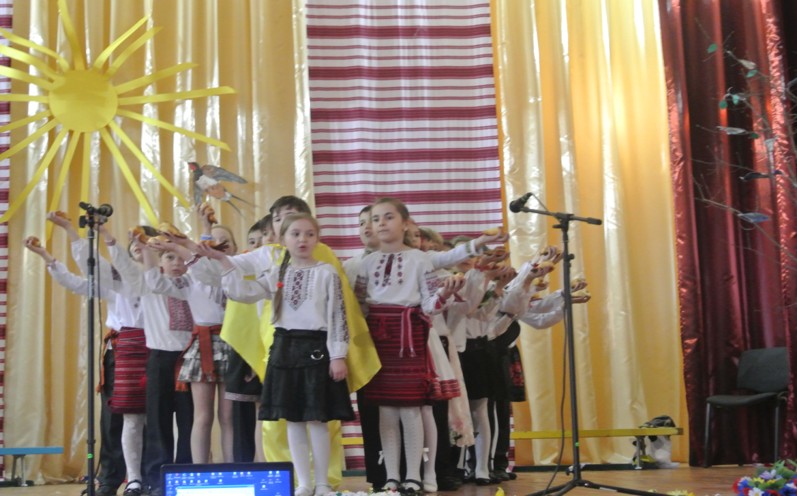 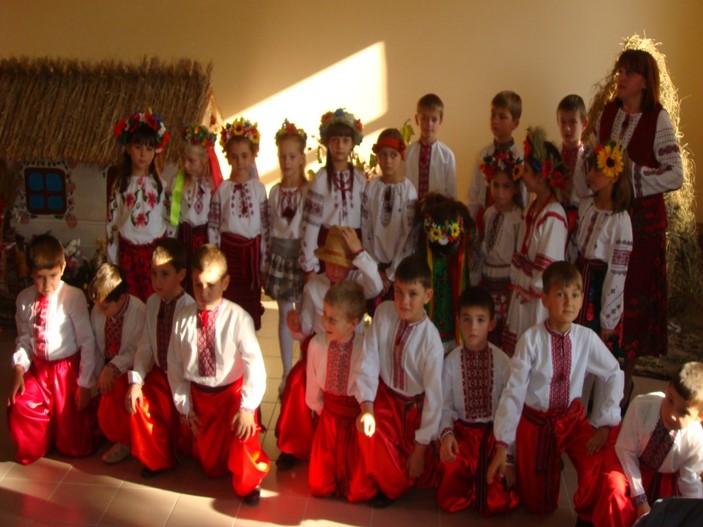 Налагодження співпраці зі здобувачами освіти, їх батьками, працівниками гімназії Педагогічні працівники тісно співпрацюють з батьками учнів з питань організації освітнього процесу. Ефективна взаємодія між учителями та батьками ґрунтується таким чином:- доброзичливе ставлення до дитини;- запрошення батьків до співпраці;- визнання батьків партнерами у співпраці заради дитини;- пошук нових форм співпраці; • у пріоритеті – індивідуальні зустрічі, консультації, а не загальні зібрання; • комунікація онлайн; • залучення батьків до різних форм урочної та позаурочної діяльності (проведення уроків, майстер класів, екскурсій, родинних свят та ін.).
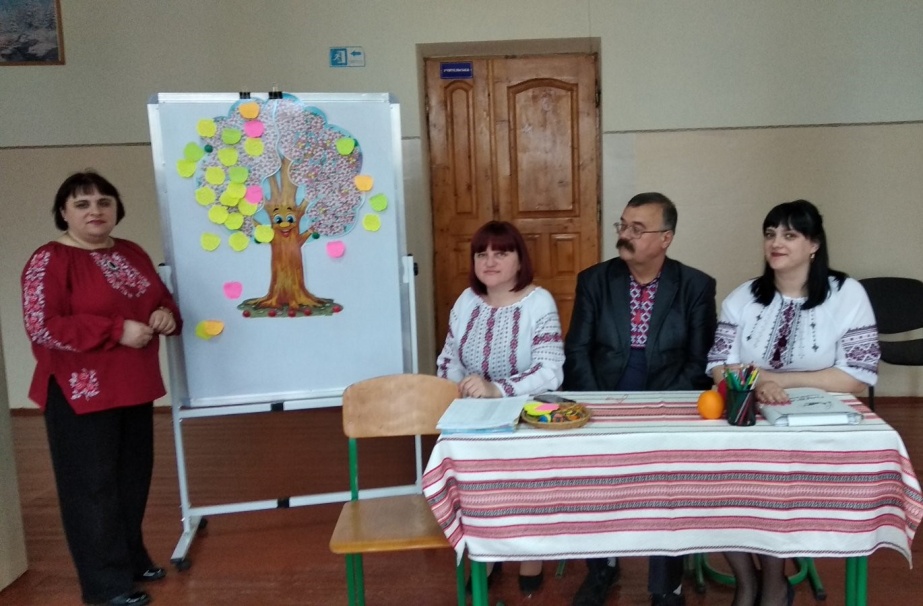 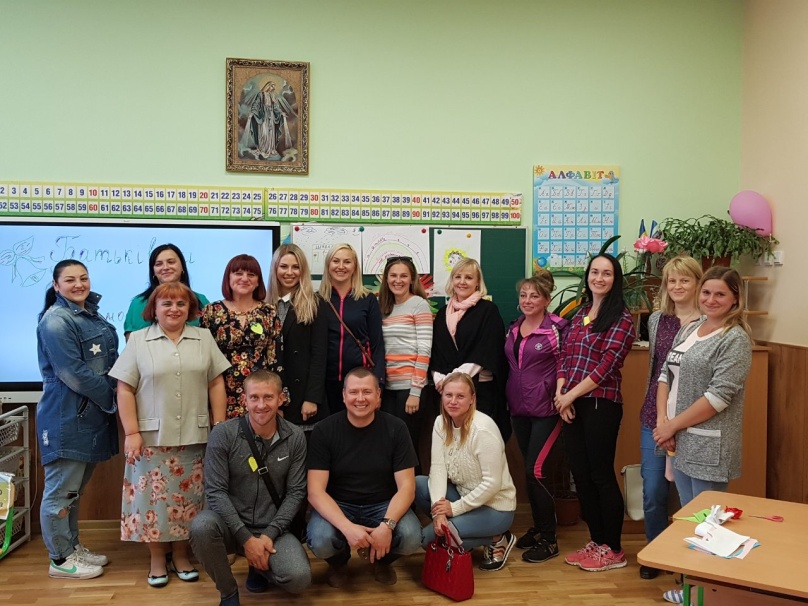 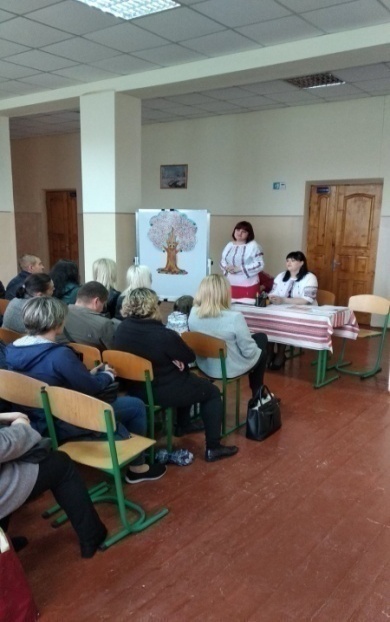 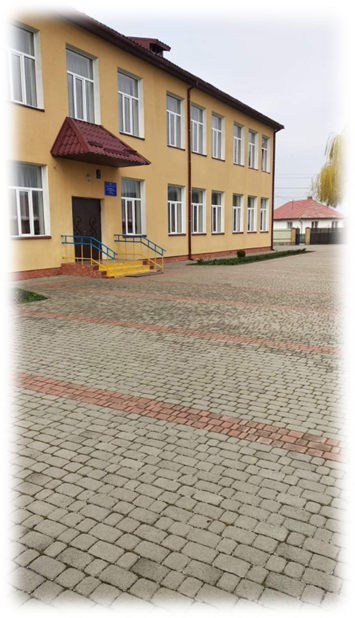 Результати співпраці з батьками
У цьому навчальному році психологами гімназії проведено анкетування батьків. Результати таємного опитування засвідчили:
- 92, 8% батьків задоволені організацією та результатами навчання їхніх дітей у нашому закладі;
98,4% батьків задоволені умовами, які створені для навчання та перебування їхніх дітей у гімназії;
- 95,6% батьків не поміняли б нашу гімназію на інший навчальний заклад нашого міста.
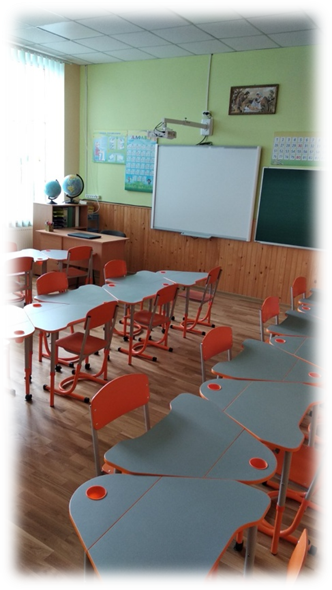 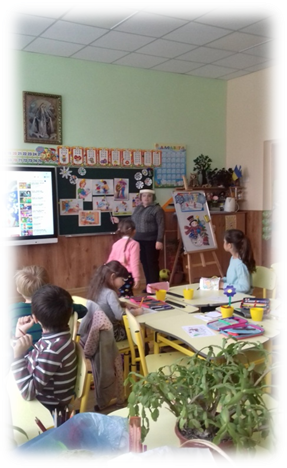 Волонтерська діяльність
Допомагаємо:
▪Дітям з числа ВПО та хворим дітям.
▪Воїнам ЗСУ.
▪Родинам загиблих воїнів ЗСУ.
▪ Виготовляємо свічки.
▪ Співпрацюємо з волонтерами та капеланами.
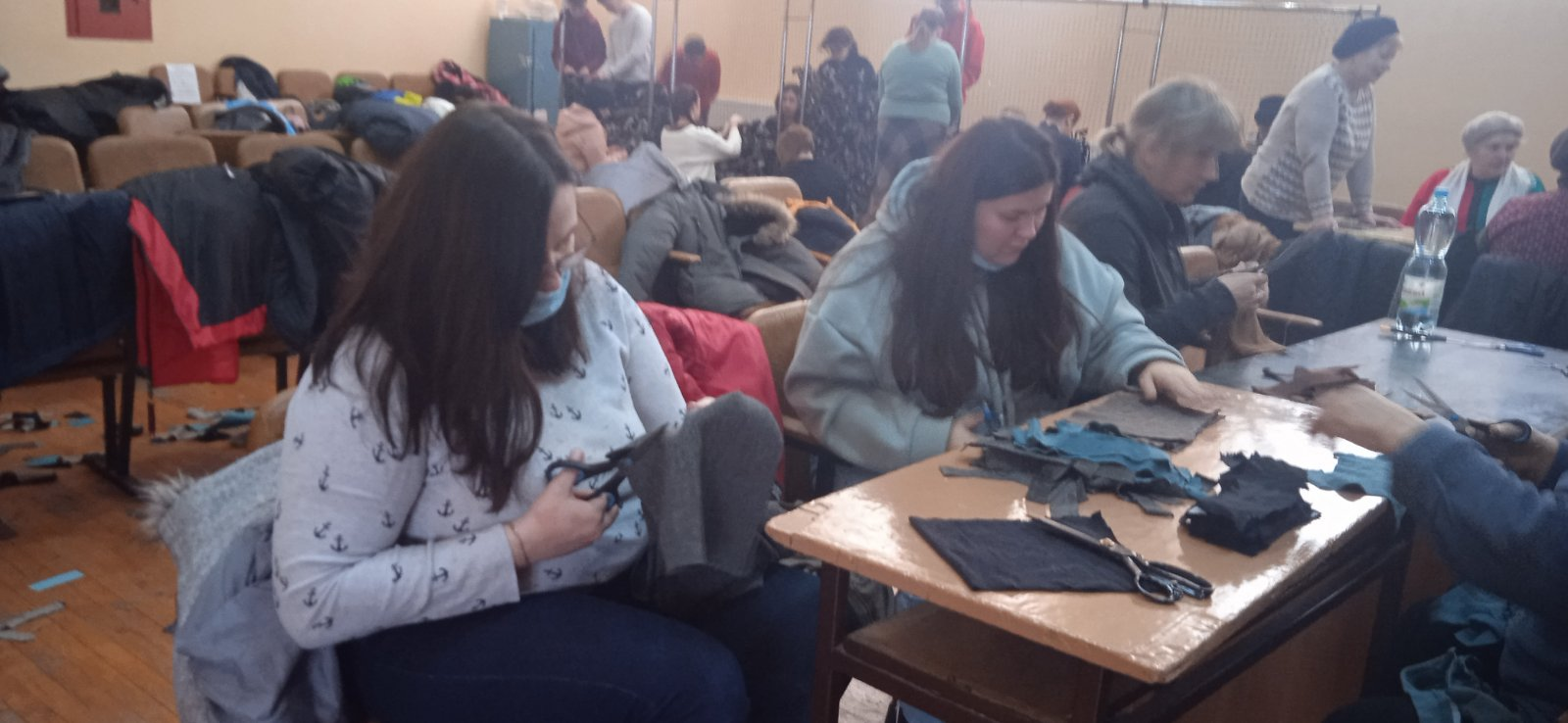 ВІРИМО В ПЕРЕМОГУ !
СЛАВА УКРАЇНІ !
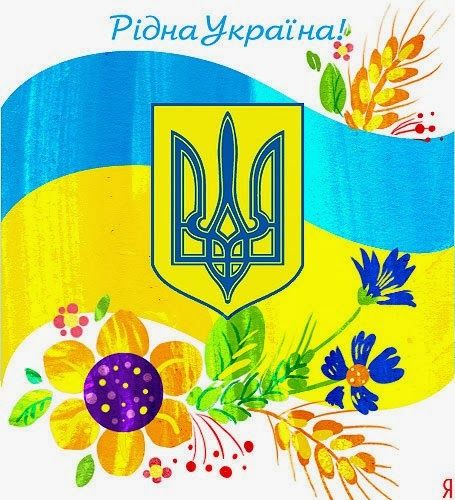 Дякую за увагу!